Topic 5:  	Types
COS 320

Compiling Techniques


Princeton University Spring 2016

Lennart Beringer
1
[Speaker Notes: Three major parts: motivation of type systems; formal framework; step-by-step development of a FUN-like type system]
Types: potential benefits (I)
For programmers:
help to eliminate common programming mistakes, particularly mistakes that might lead to runtime errors (or prevent program from being compiled)
provide abstractions and modularization discipline: can substitute code with alternative implementation without breaking surrounding program context
Example (ML signatures):
sig   type sorted_list 
   val sort : int list -> sorted_list
   val lookup : sorted_list -> int -> bool   val insert: sorted_list -> int -> sorted_listend
Internal definition of sorted_list not revealed to clients, so canreplace one implementation by another one!
Similarly for other invariants.
2
Types: potential benefits (II)
For language designers:
yields structuring mechanism for programs – thus encodes abstraction principles that motivate development of new language
basis for studying (interaction between) language features (references, exceptions, IO, other side effects, h-o-functions)
formal basis for reasoning about program behavior (verification, security analysis, resource usage)
3
Types: potential benefits (III)
For compiler writers:
filter out programs that backend should never see (and can’t handle)
provide information that’s useful in later phases:
is that + a floating point add or an integer add?
does value v fit into a single register? (size of data types)
how should the stack frame for function f be organized (number and type/size of function arguments and return value)
support generation of efficient code: 
less code needed for handling errors (and handling casting)
enables sharing of implementations (source of confusion eliminated by types)
postY2k: typed intermediate languages
model intermediate representations as full language, with types that communicate structural code properties and analysis results between compiler phases (example: different types for caller/callee registers)
“refined” type systems: provide alternative formalism for program analysis and optimization
4
Type-enforced safety guarantees
Memory Safety – can’t dereference something not a pointer

Control-Flow Safety – can’t jump to something not code

Type Safety – typing predications (“this value will be a string”) come true at run time, so no operator-operand mismatches 

Prevents programmer from writing code that “obviously” can’t be right.
All these errors are eliminated during development time, so applications much more robust!
Contrast with C (weakly typed): implicit casting, null pointers, array-out-of-bounds, buffer overruns, security violations
5
Type systems: limitations
Can’t eliminate all runtime errors
division by zero (input dependence)
exception behavior often not modeled/enforced

static type analyses are typically conservative: will reject some safe programs due to fundamental undecidability of perfectly predicting control flow
Types typically involve some programmer annotations  - - burden+ documentation; + burden occurs at compile time, not runtime
cryptic error messages
but trade-off against debugging/ tracing effort upon hitting segfault
6
Types: design & implementation tasks
Practical tasks (for compiler writer): develop algorithms for
type inference: given an expression e, calculate whether there some type T such that e:T holds. If so, return (the best such) type T, or a representation of all such types. May need program annotations.
type checking: given a fully type-annotated program, check that the typing rules are indeed applied correctly
Theoretical tasks (language designer): study
uniqueness of typings, existence of best types
decidability and complexity of above tasks / algorithms
type soundness: give a precise definition of “good behavior (runtime model, error model) and prove that “well-typed programs can’t go wrong” (Milner)
Common formalism: derivation systems (cf formal logic)
formal judgments, derivation/typing rules, derivation trees
7
Defining a Formal Type System
RE  Lexing
CFG  Parsers
Inductive Definitions  Type Systems / logical derivation systems

Components of a type system:
a notion of types
specification of syntactic judgment forms – A judgment is an assertion/claim, may or may not be true. 
implicitly or explicitly underpinned by an interpretation (“validity”)
Typical judgement forms for type systems in PL:    e:T,  Γ    e:T
inference rules – tell us how to obtain new judgment instances from previously derived ones
should preserve validity so that only “true” judgments can be derived
т
т
8
Inference Rules
An inference rule has a set of premises J1, . . . , Jn and one conclusion J, separated by a horizontal line:



Read: 
If I can establish the truth of the premises  J1,...,Jn, I can conclude: J is true. 
To check J, check J1,...,Jn. 

An inference rule with no premises is called an Axiom – J always true
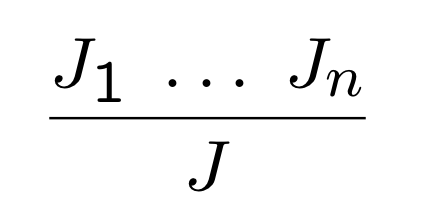 9
But what IS a type?
Competing views:
Types are mostly syntactic entities, with little inherent meaning:
the types for this language are A, B, C; here are the typing rules
if you can’t infer a type for e / check that e:T holds, reject e:untyped programs are not programs
intent / design goals of type system (partially) revealed by what you can do with well-typed programs (e.g. compile to efficient code)
10
But what IS a type?
Competing views:
Types are mostly syntactic entities, with little inherent meaning:
the types for this language are A, B, C; here are the typing rules
if you can’t infer a type for e / check that e:T holds, reject e:untyped programs are not programs
intent / design goals of type system (partially) revealed by what you can do with well-typed programs (e.g. compile to efficient code)
Types have “semantic content”, for example by capturing properties an execution may have
types as an algorithmic approximation to classify behaviors
if you can’t derive a judgement e:T using the typing rules, but e still “has” the behavior captured by T, that’s fine
=> types describe properties of a priori untyped programs
11
But what IS a type?
traditional compiler view
Competing views:
Types are mostly syntactic entities, with little inherent meaning:
the types for this language are A, B, C; here are the typing rules
if you can’t infer a type for e / check that e:T holds, reject e:untyped programs are not programs
intent / design goals of type system (partially) revealed by what you can do with well-typed programs (e.g. compile to efficient code)
Types have “semantic content”, for example by capturing properties an execution may have
types as an algorithmic approximation to classify behaviors
if you can’t derive a judgement e:T using the typing rules, but e still “has” the behavior captured by T, that’s fine
=> types describe properties of a priori untyped programs
Many variations possible, depending on goals!
often more modular
12
Type system for simple expressions
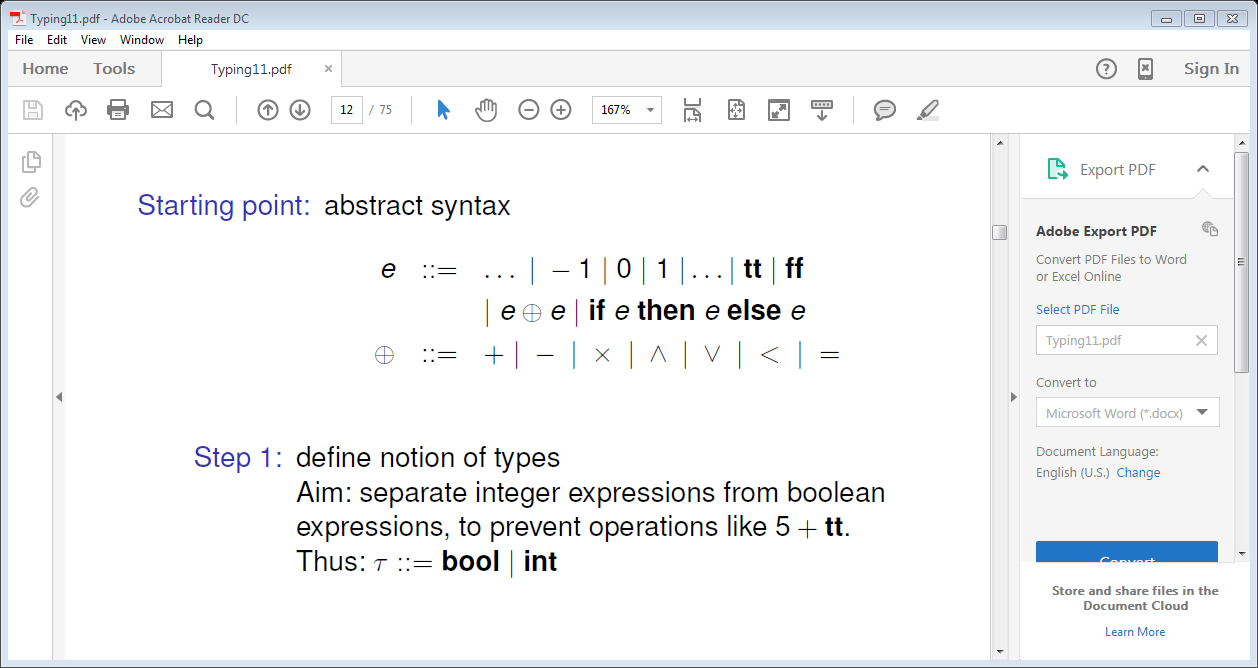 13
Type system for simple expressions
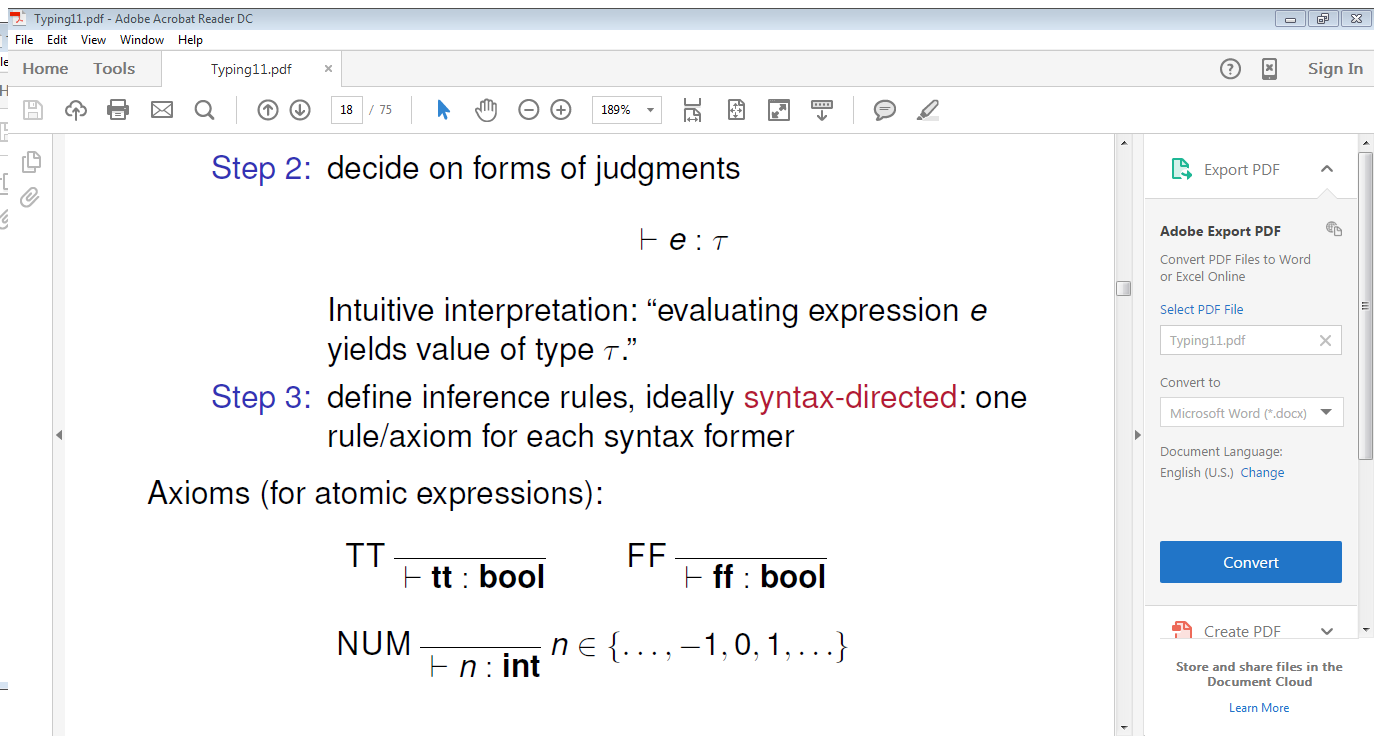 14
Type system for simple expressions
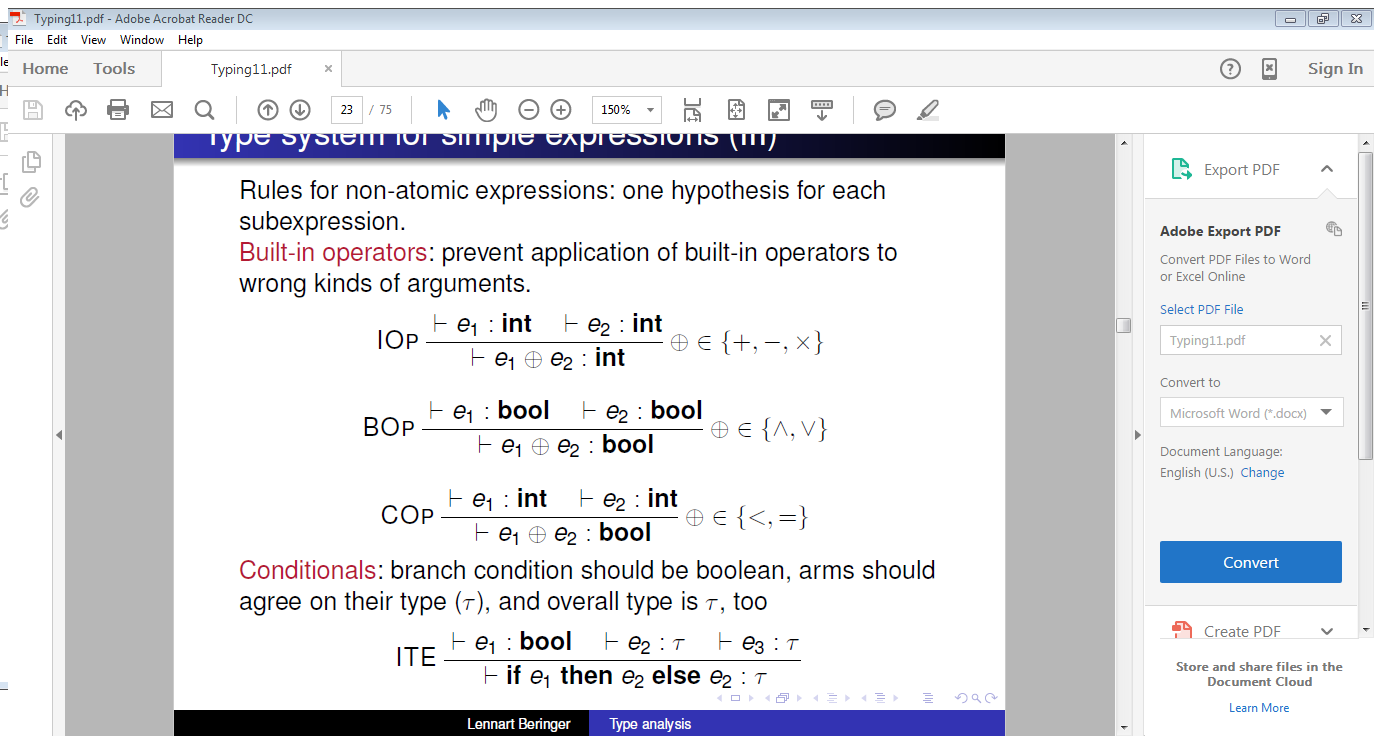 15
Type Checking Implementation
fun check (e: Expr, t: Type): bool := 
  case t of
    Bool => (case e of … )
  | Int => (case e of … );
type in the host language (the language the compiler is implemented in)
16
Type Checking Implementation
fun check (e: Expr, t: Type): bool := 
  case t of
    Bool => (case e of .. )
  | Int => (case e of … )
expressions/types of the object language, ie the language for which we’re writing a compiler
17
Type Checking Implementation
fun check (e: Expr, t: Type): bool := 
  case t of
    Bool => (case e of
                        tt => true
                      | ff => true 
                      | f e1 e2 => (case f of 
                                             AND => check (e1,Bool) andalso check (e2, Bool)
                                            | (*similar case for OR *)
                                            | LESS => check (e1, Int) andalso check(e2, Int)
                                            | (*similar cases for EQ etc*)
                                            | _ => false)
                      | IF e1 THEN e2 ELSE e3 => check (e1, Bool) andalso 
                                             check (e2, Bool) andalso (e3, Bool))
  | Int => (case e of … )
Alternative: swap nesting of case distinctions for expressions and types.
18
Type Inference Implementation
fun infer (e:Expr): Type option = 
 case e of 
    tt => Some Bool  | ff => Some Bool
  | BINOP f e1 e2 => ???
  | …
19
Type Inference Implementation
fun infer (e:Expr): Type option = 
 case e of 
    tt => Some Bool  | ff => Some Bool  | BINOP f e1 e2 => (case f of
                         AND => if check(e1, Bool) andalso check(e2, Bool) 
                                      then Some Bool else None
                       | …
20
Type Inference Implementation
fun infer (e:Expr): Type option = 
 case e of 
    tt => Some Bool  | ff => Some Bool  | BINOP f e1 e2 => (case f of
                         AND => if check(e1, Bool) andalso check(e2, Bool) 
                                      then Some Bool else None
                       | …
alternative that does not use check:
  case (infer e1, infer e2) of   (Some bool, Some bool) => Some bool  | (_, _) => None
21
Type Inference Implementation
fun infer (e:Expr): Type option = 
 case e of 
    tt => Some Bool  | ff => Some Bool  | BINOP f e1 e2 => (case f of
                         AND => if check(e1, Bool) andalso check(e2, Bool) 
                                      then Some Bool else None
                       | PLUS => if check (e1, Int) andalso check(e2, Int)                                       then Some Int else None
                       | LESS => if check (e1, Int) andalso check (e2, Int)                                       then Some Bool else None
                       | … )
  | IF e1 THEN e2 ELSE e3 => ???
alternative that does not use check:
  case (infer e1, infer e2) of   (Some bool, Some bool) => Some bool  | (_, _) => None
22
Type Inference Implementation
fun infer (e:Expr): Type option = 
 case e of 
    tt => Some Bool  | ff => Some Bool  | BINOP f e1 e2 => (case f of
                         AND => if check(e1, Bool) andalso check(e2,Bool) 
                                      then Some Bool else None
                       | (*similar cases for other binops*) )  | IF e1 THEN e2 ELSE e3 => if check(e1, Bool) 
                                            then case (infer e2, infer e3) of
                                                 (Some t1, Some t2) => 
                                                        if t1=t2 then Some t1 else None                                               | (_, _) => None
                                           else None  | (*other expressions*)
equality between types (often defined by induction)
Improvement: replace return type “Type option” by type that allows informative error messages in case where inference fails.
23
Type system for simple expressions
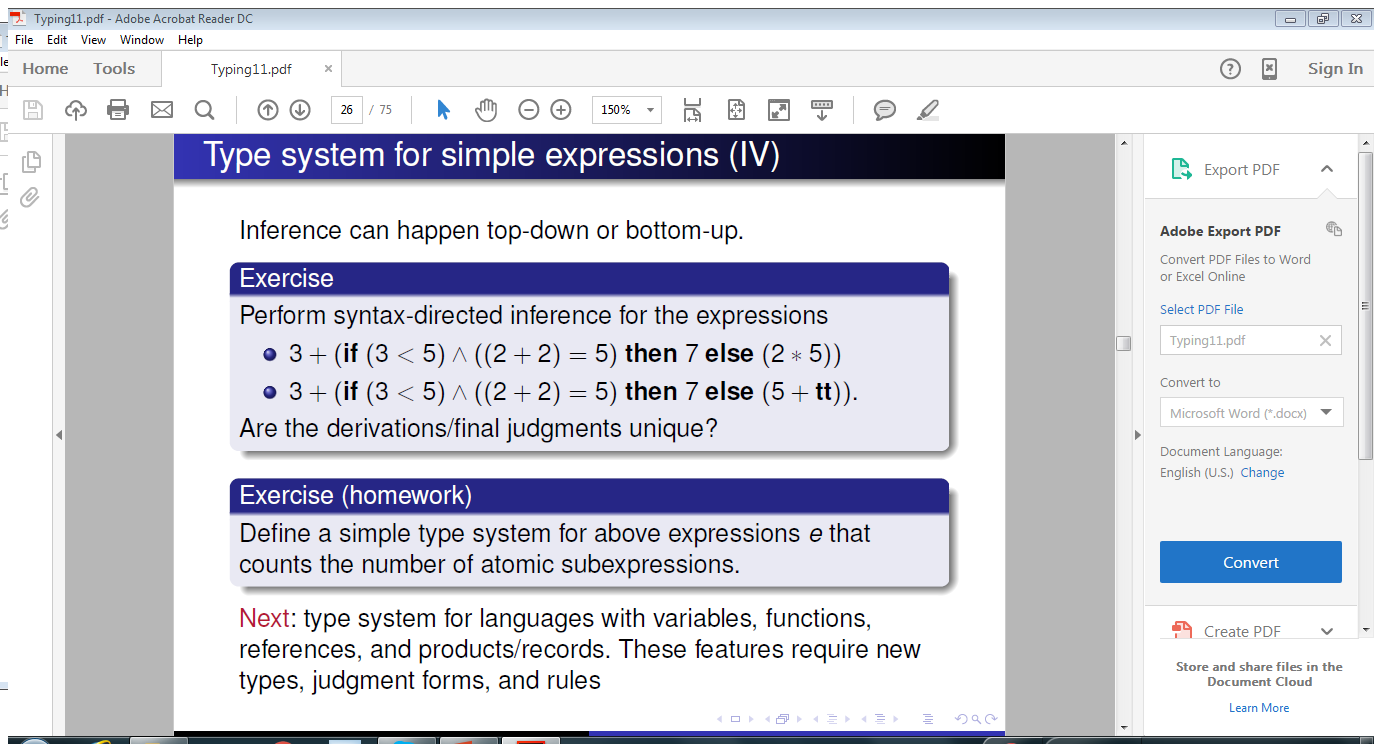 24
Type system for simple expressions
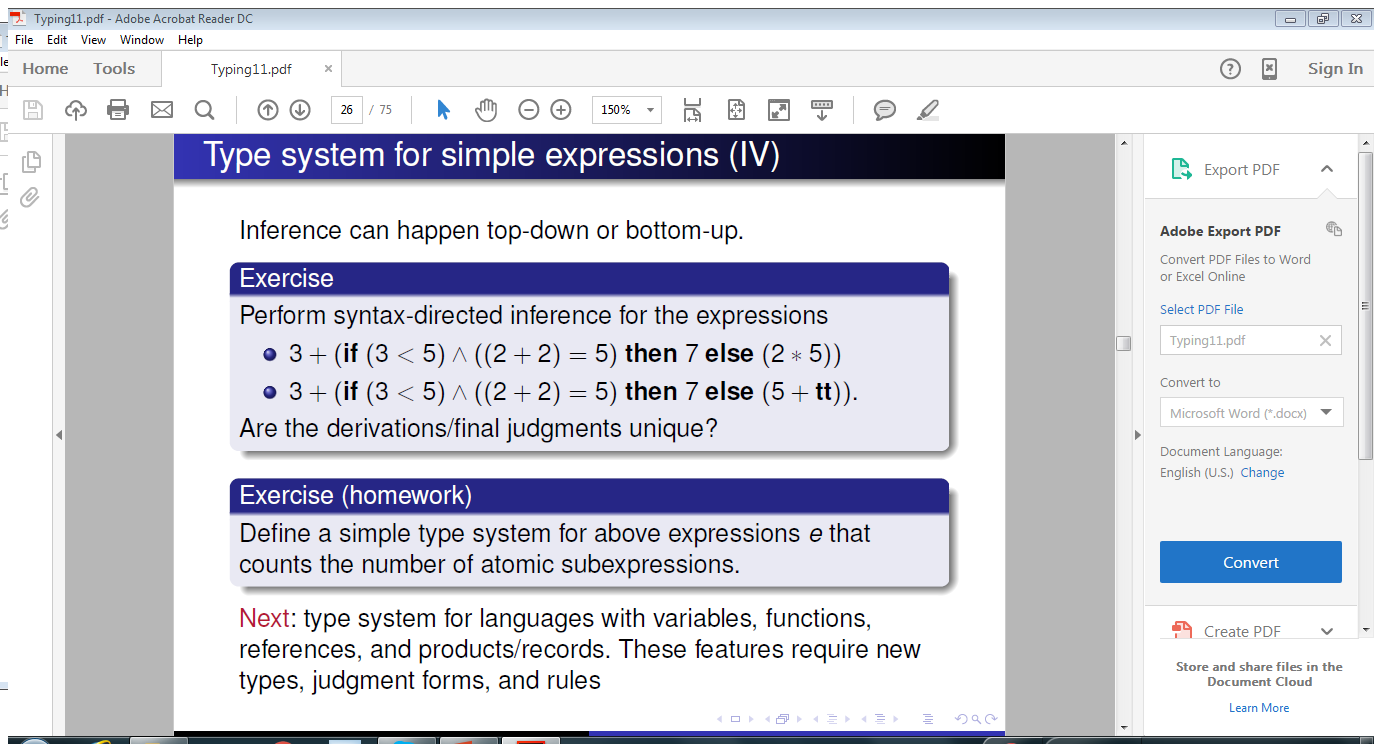 25
Type system for simple expressions
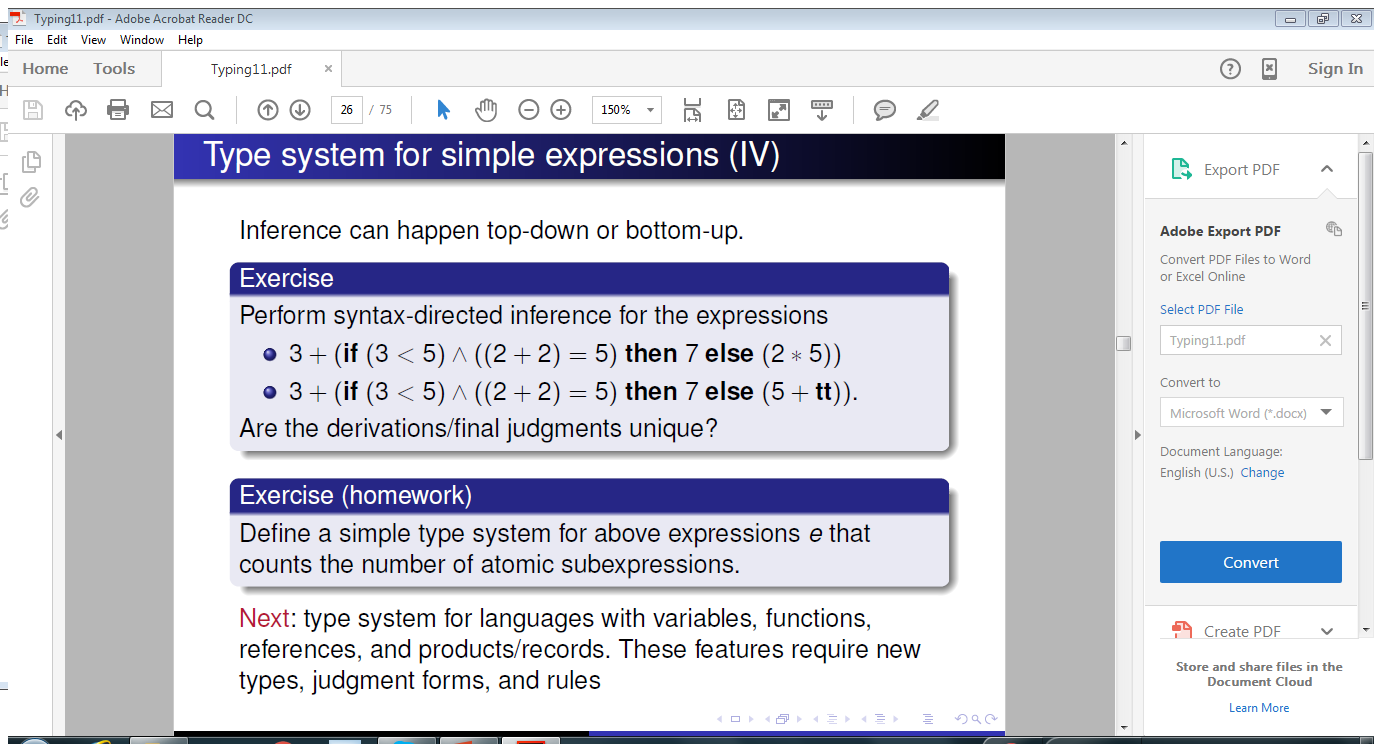 26
Adding variables (I)
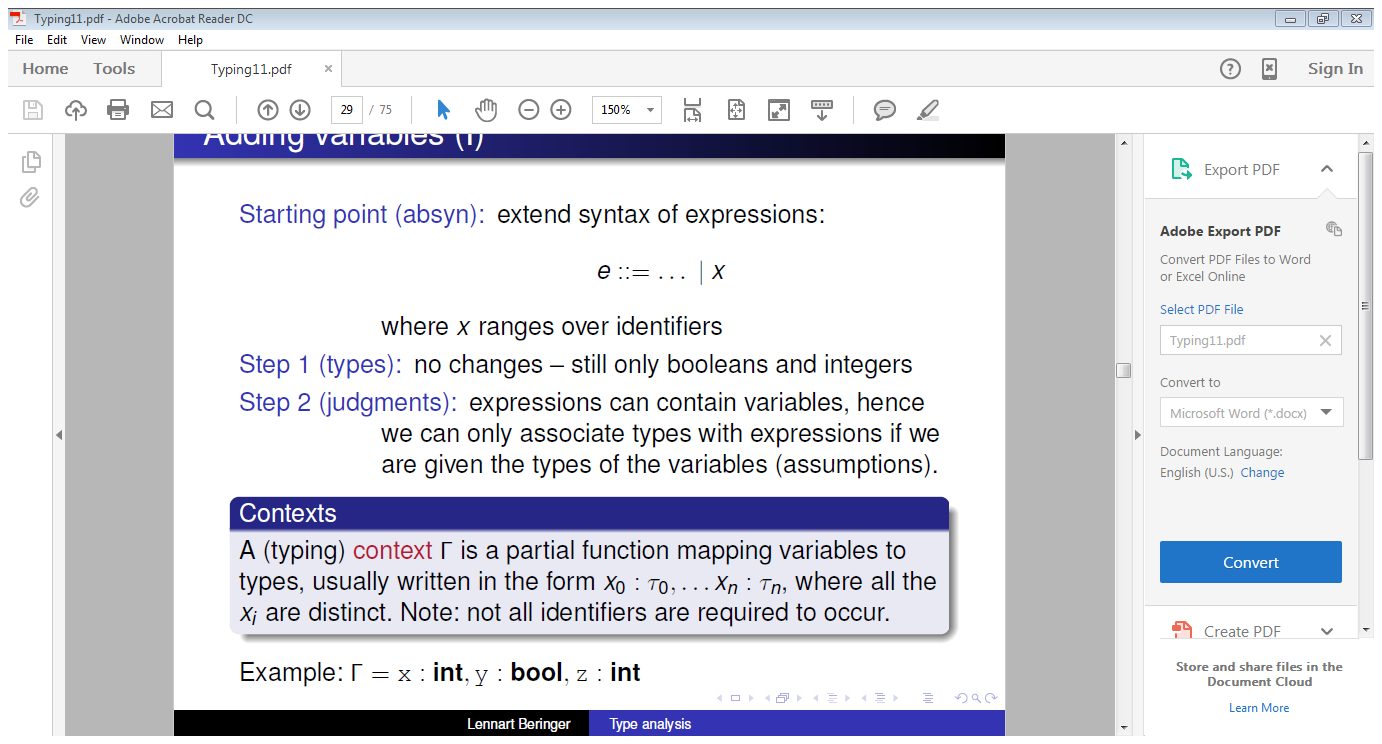 aka symbol table
27
Adding variables (II)
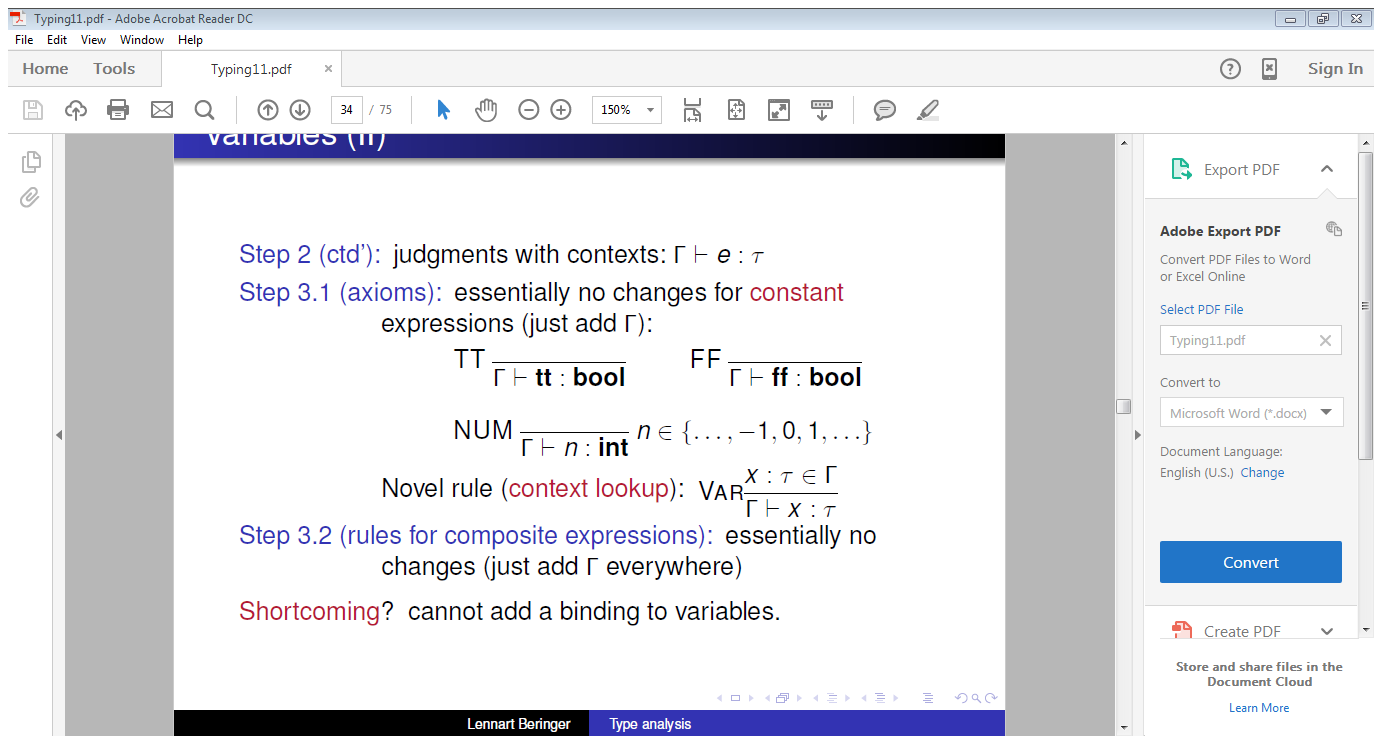 side condition
28
Adding variables (II)
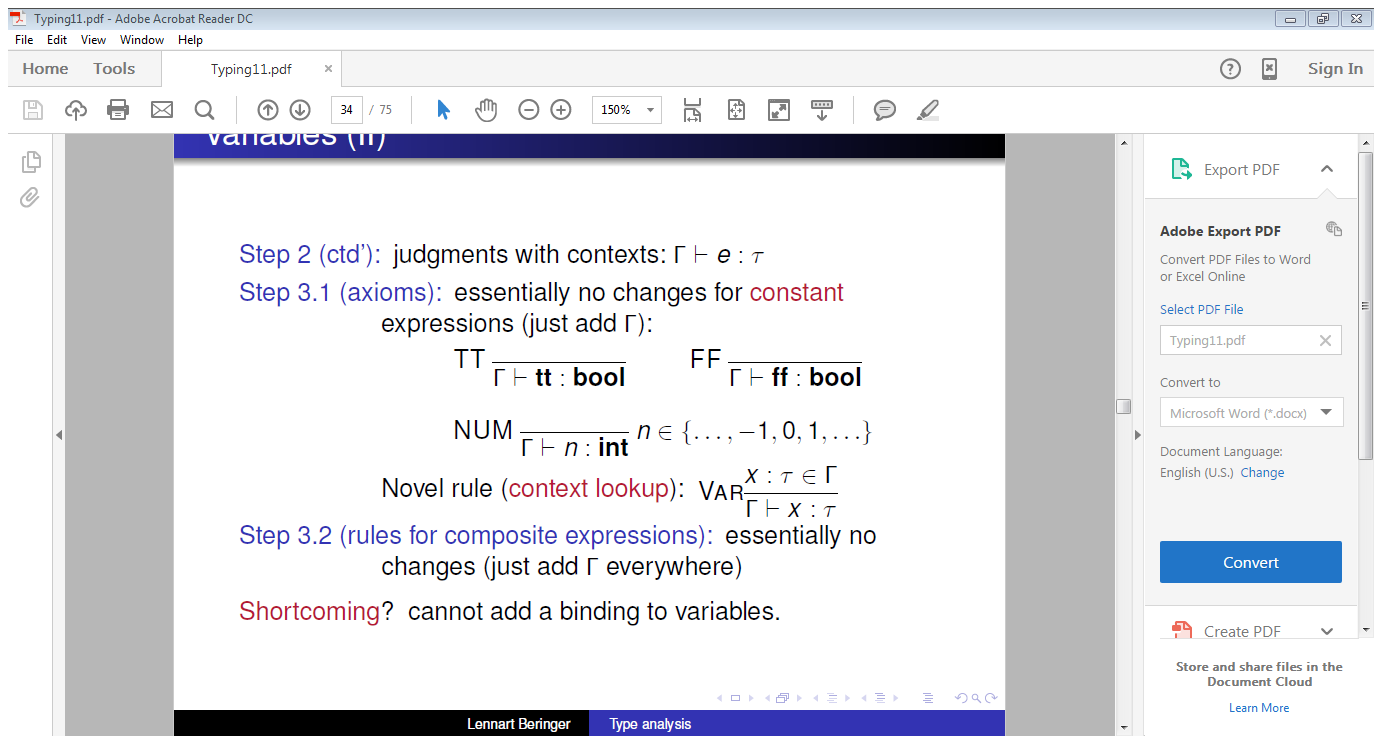 side condition
29
Adding variables (II)
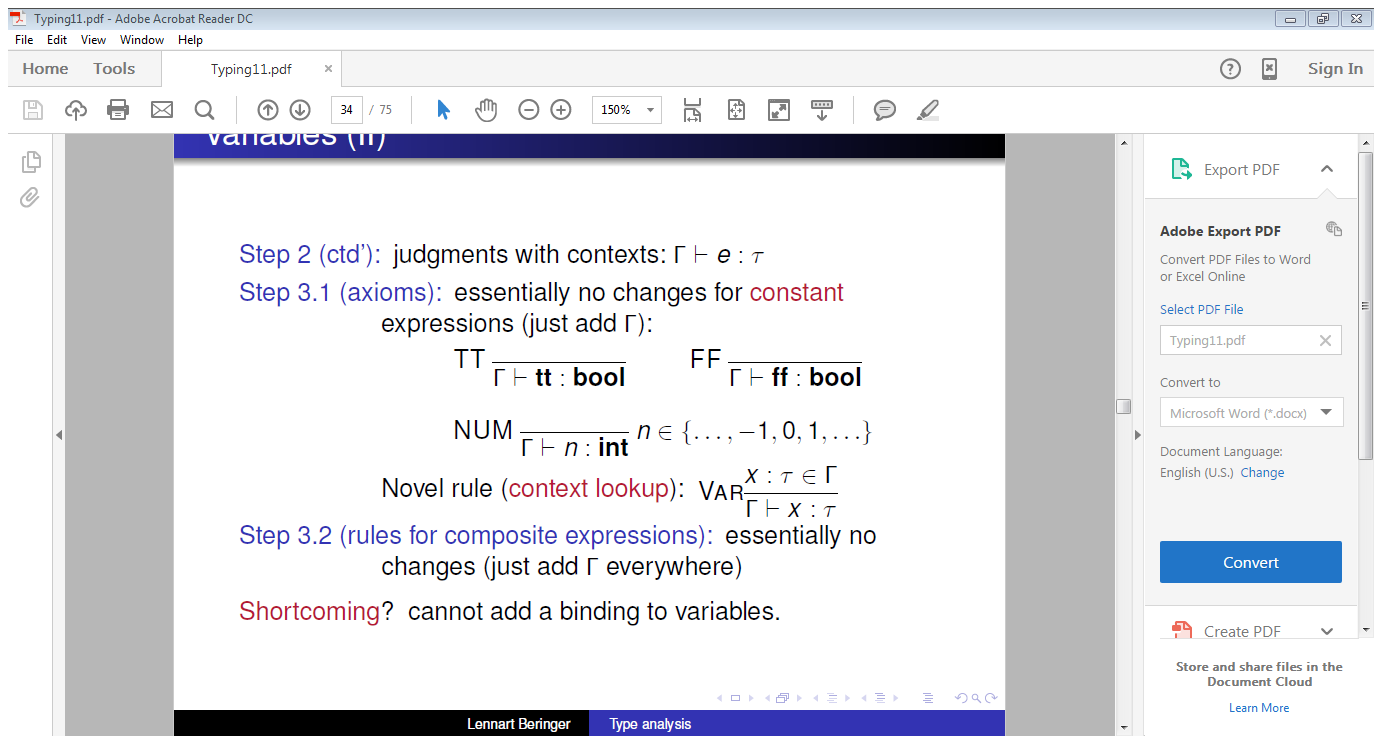 side condition
30
Adding variables (III)
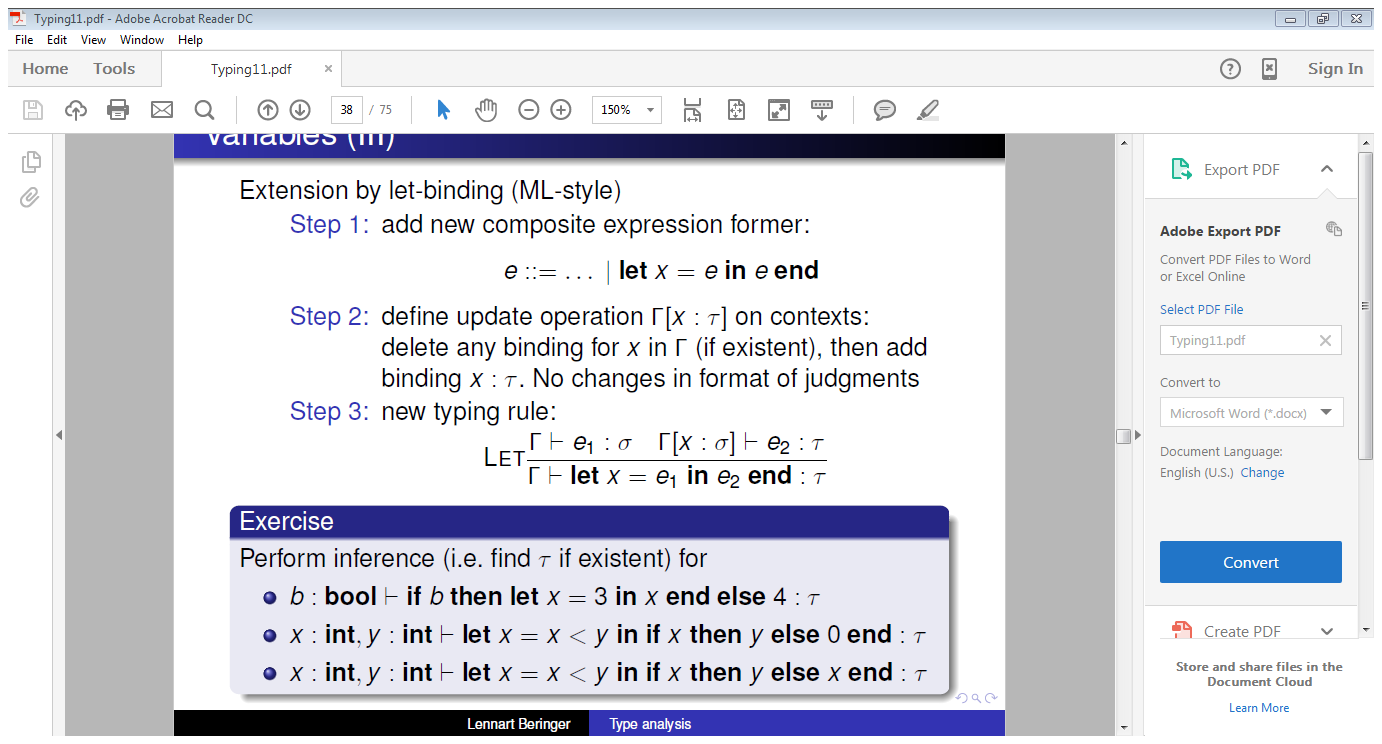 31
Adding variables (III)
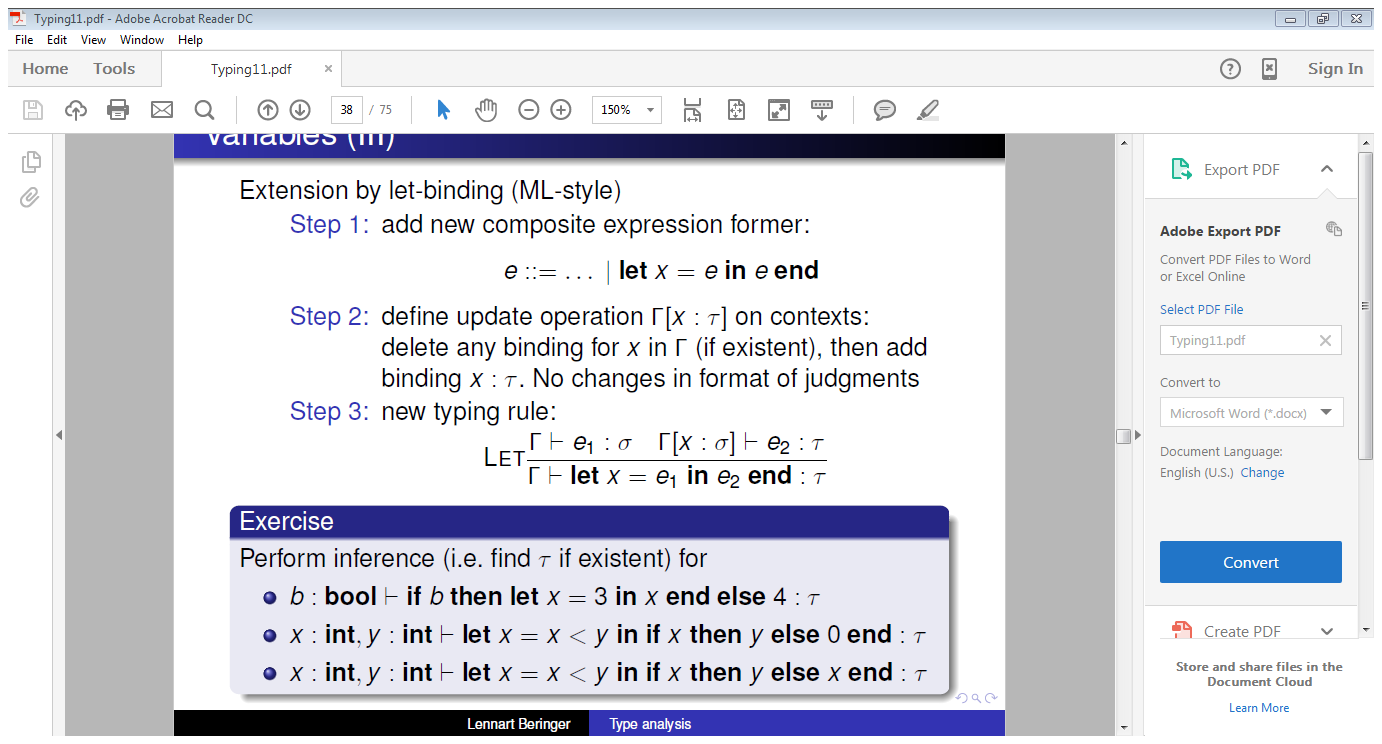 32
Adding variables (III)
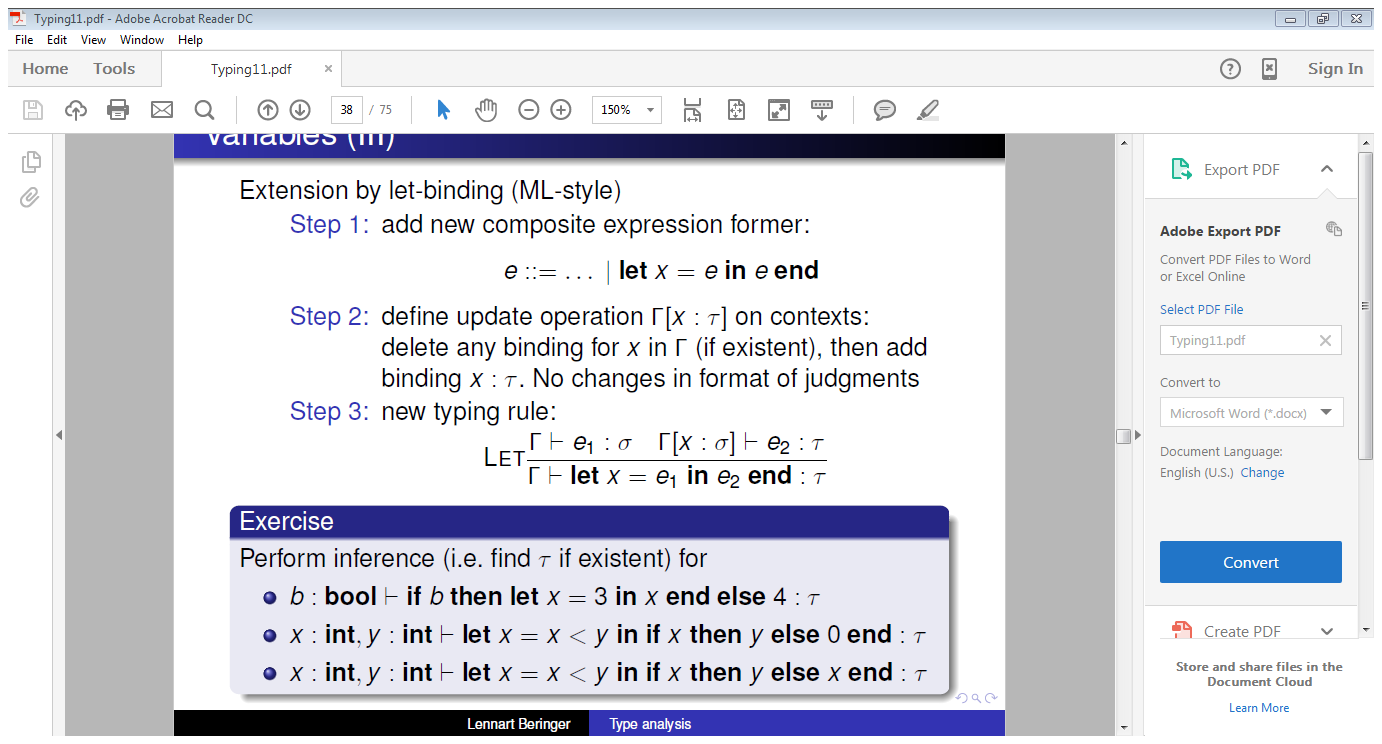 33
Adding functions (I)
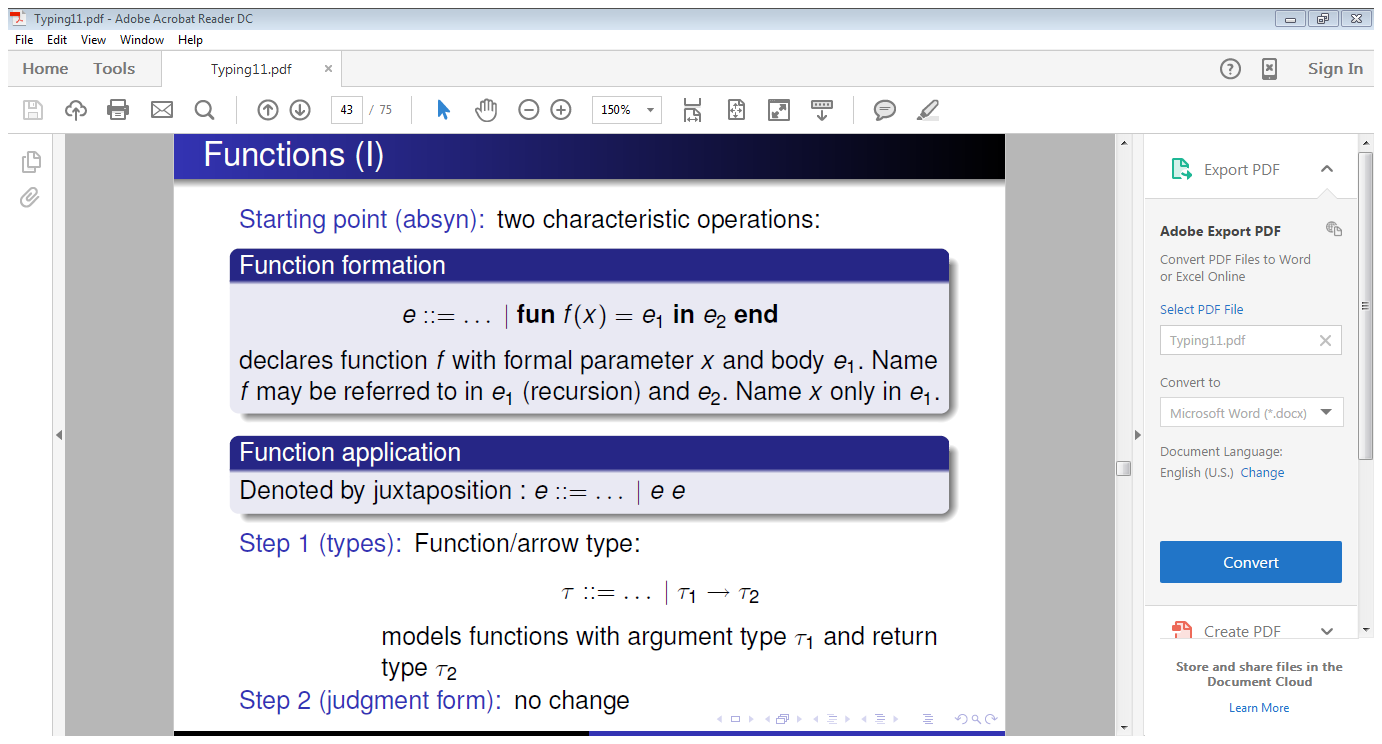 34
Adding functions (I)
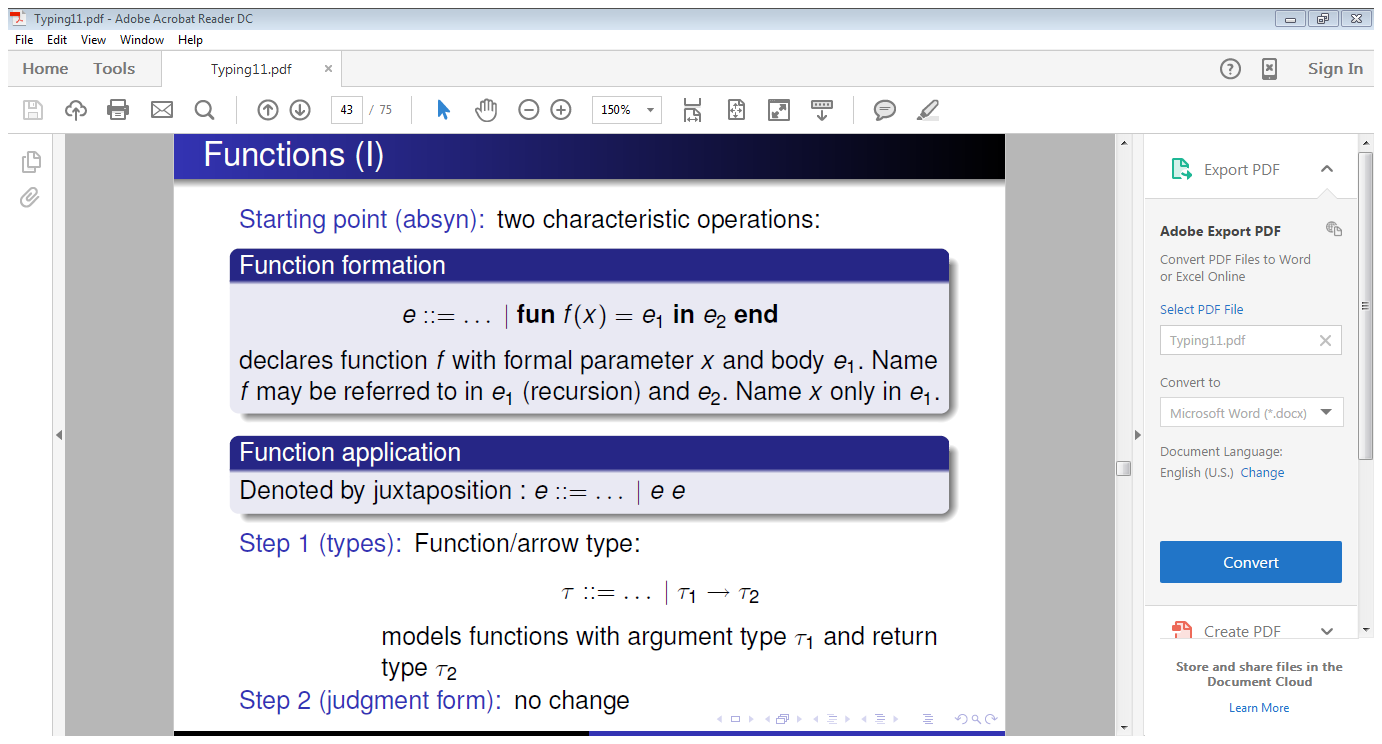 35
Adding functions (I)
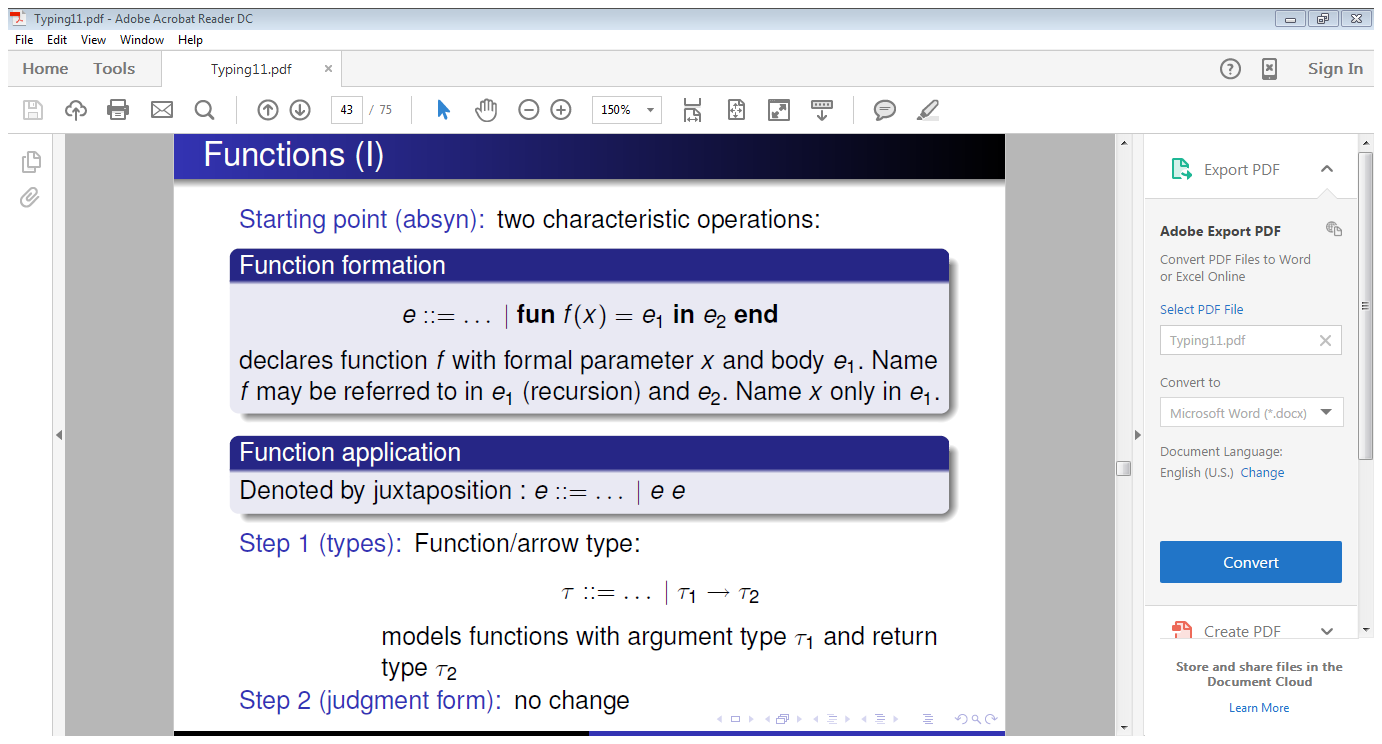 36
Adding functions (II)
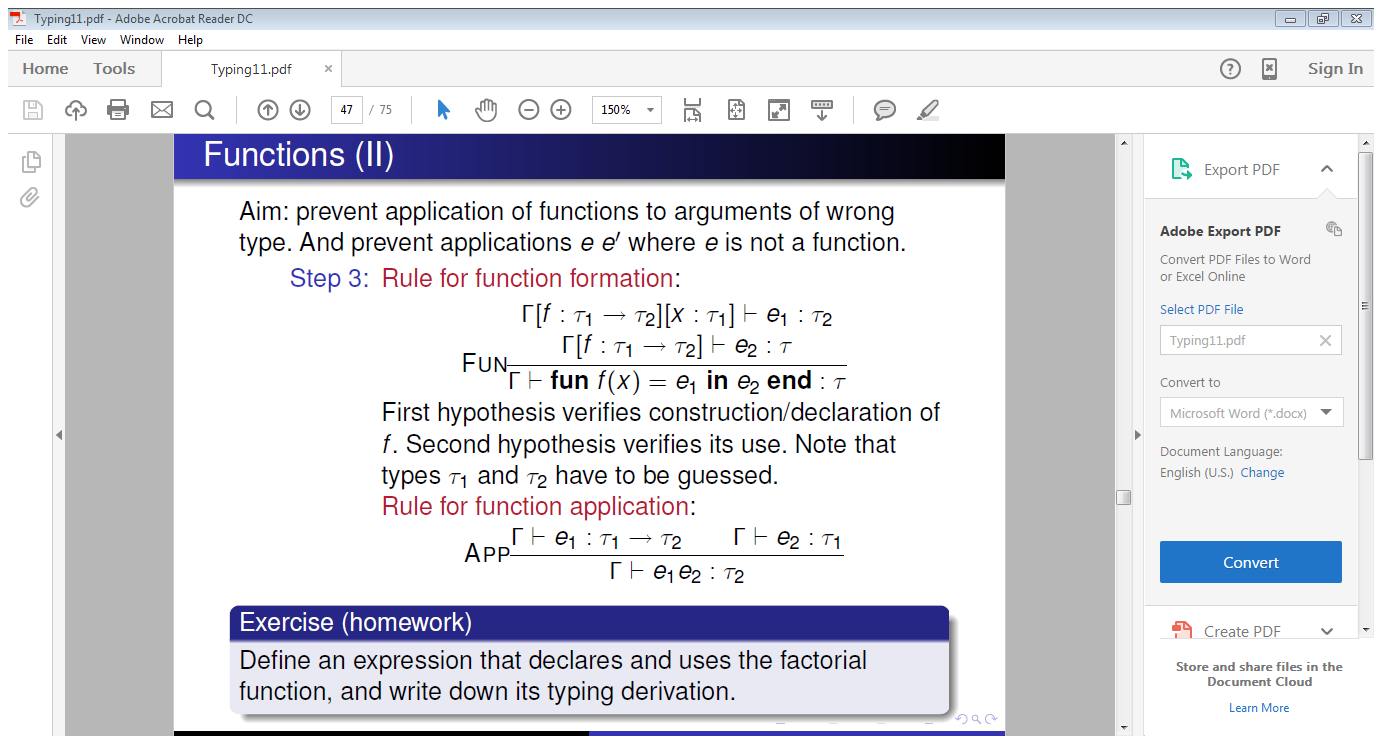 37
Adding functions (II)
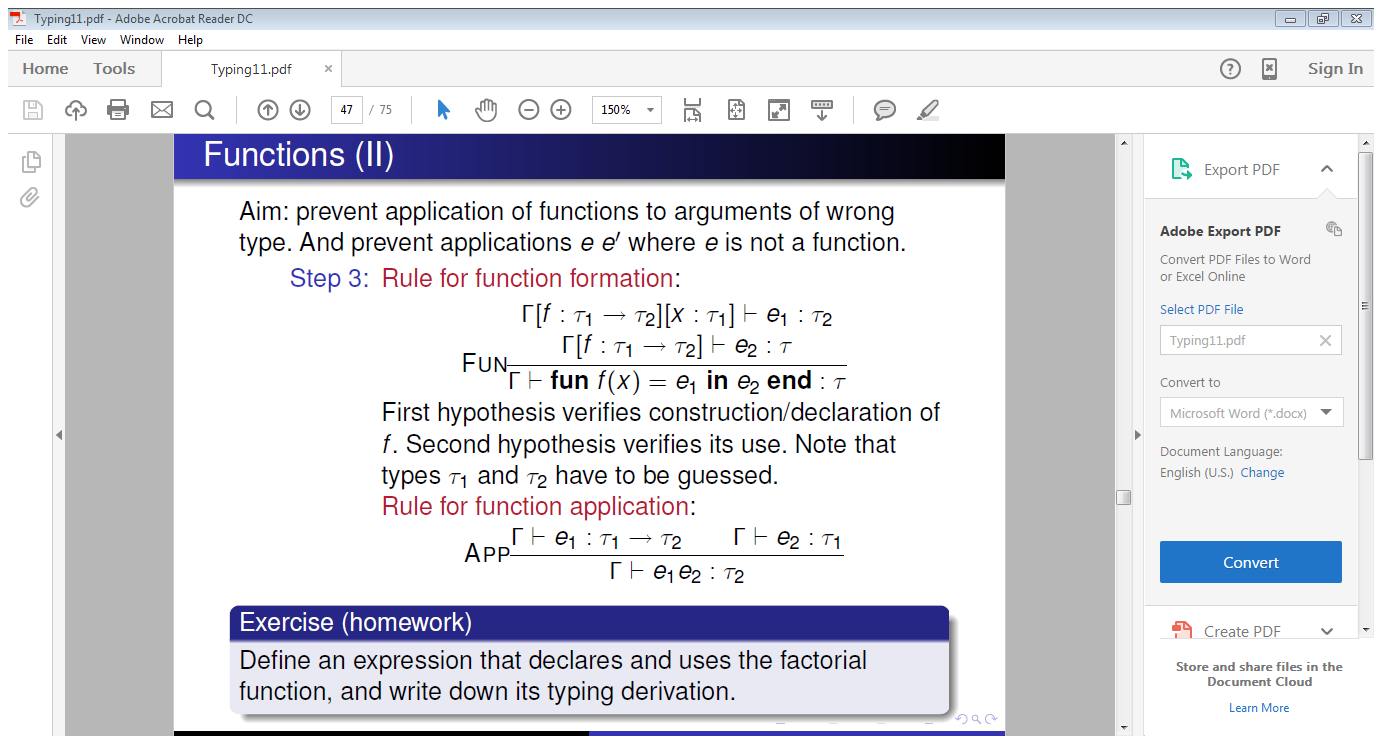 ???
38
Adding functions (II)
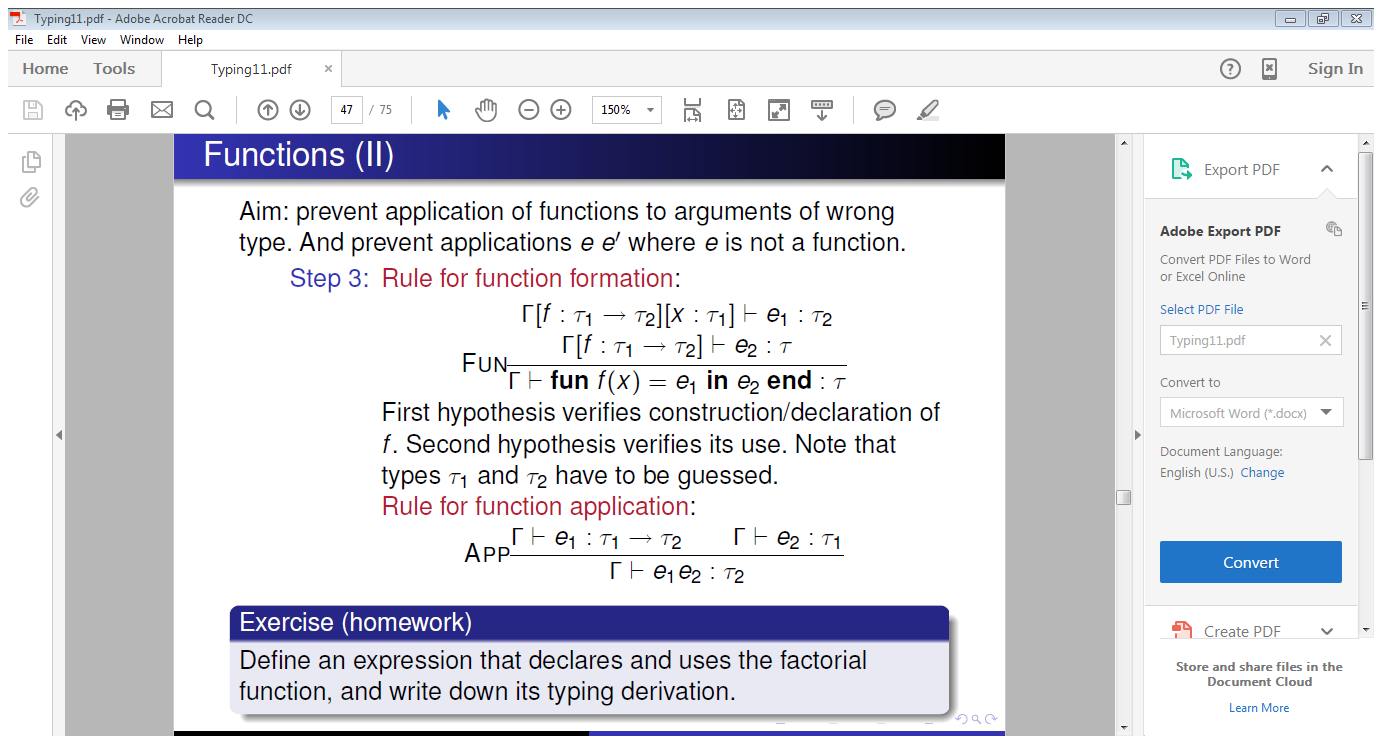 39
Adding functions (II)
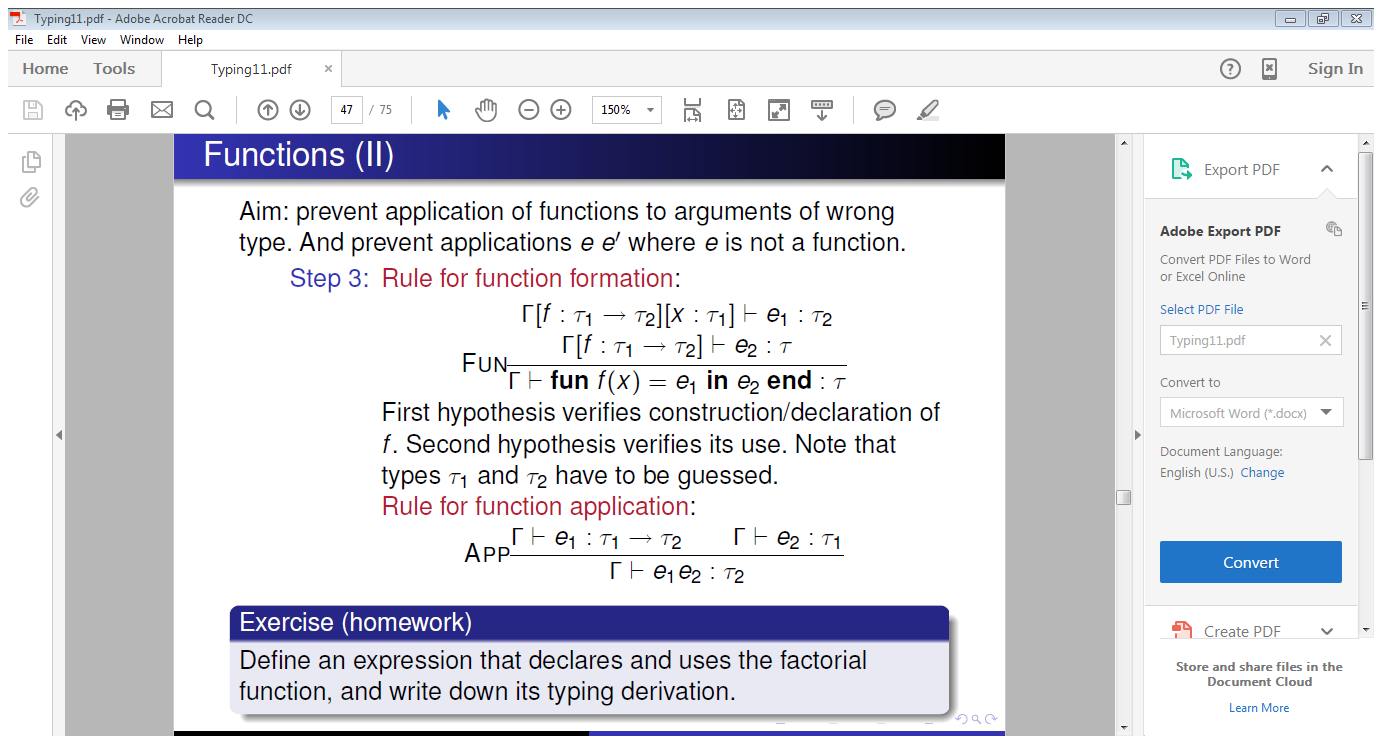 40
Adding functions (II)
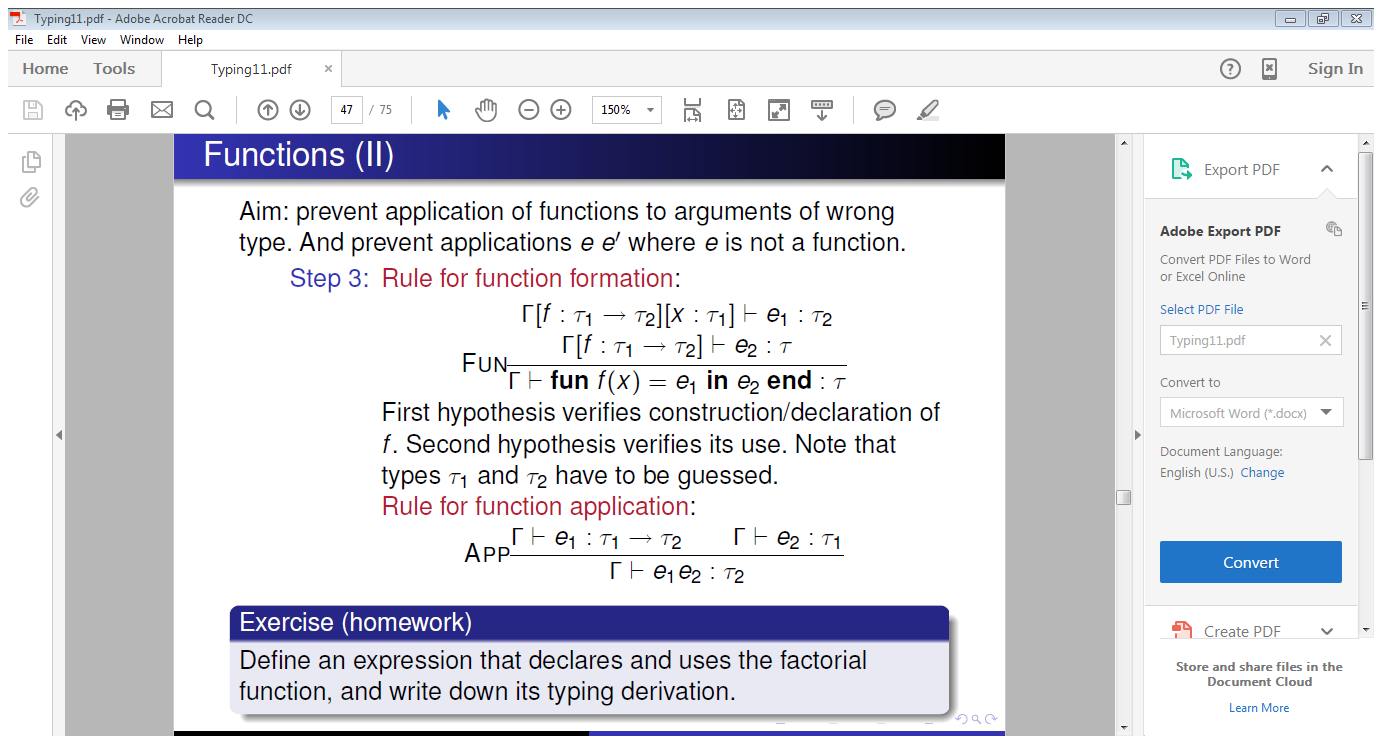 ???
41
Adding functions (II)
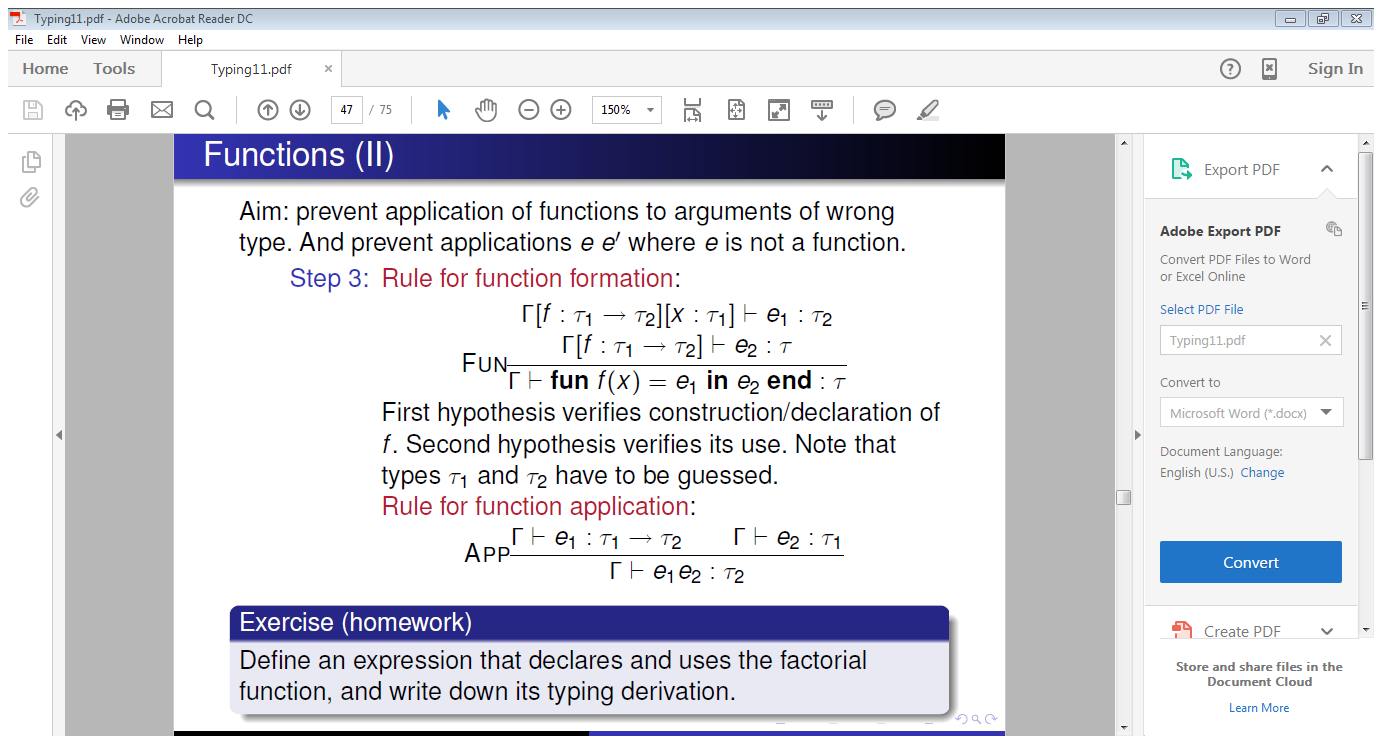 42
Adding functions (II)
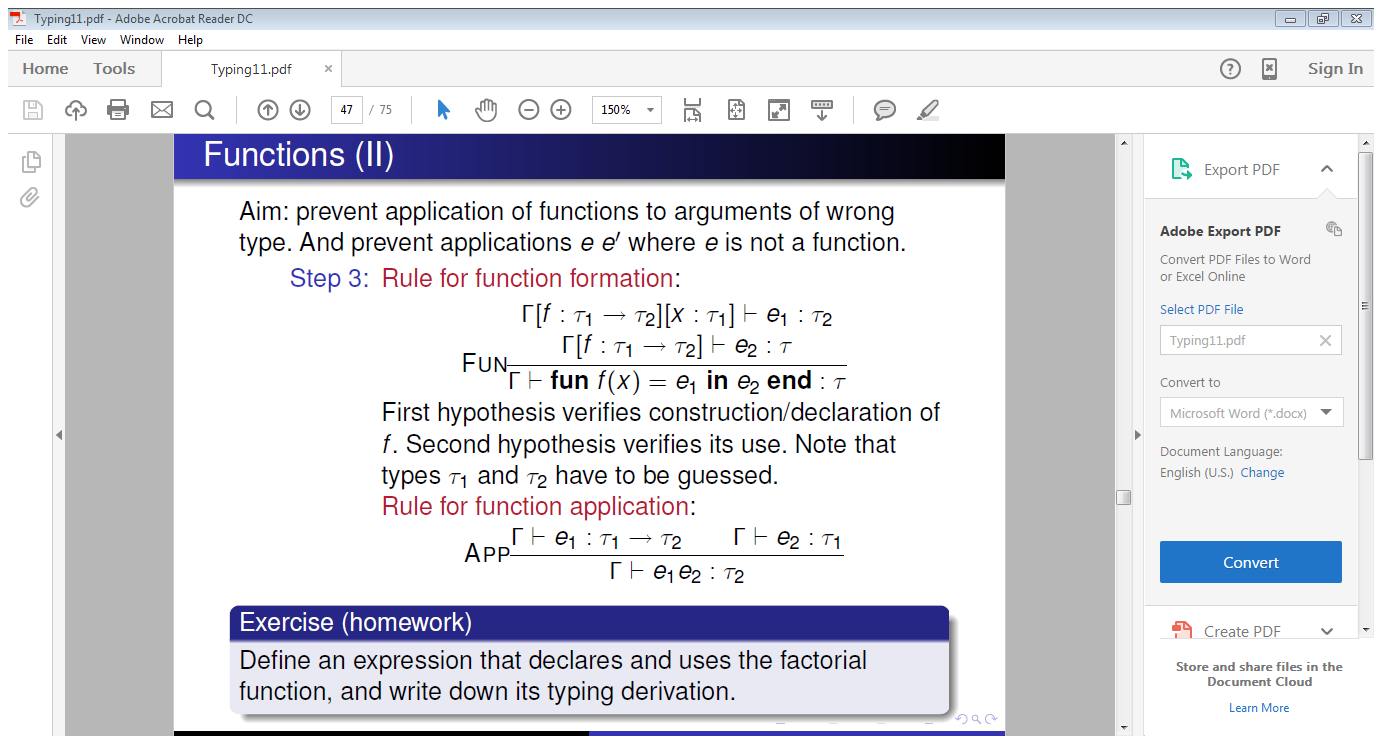 43
References (cf. ML-primer)
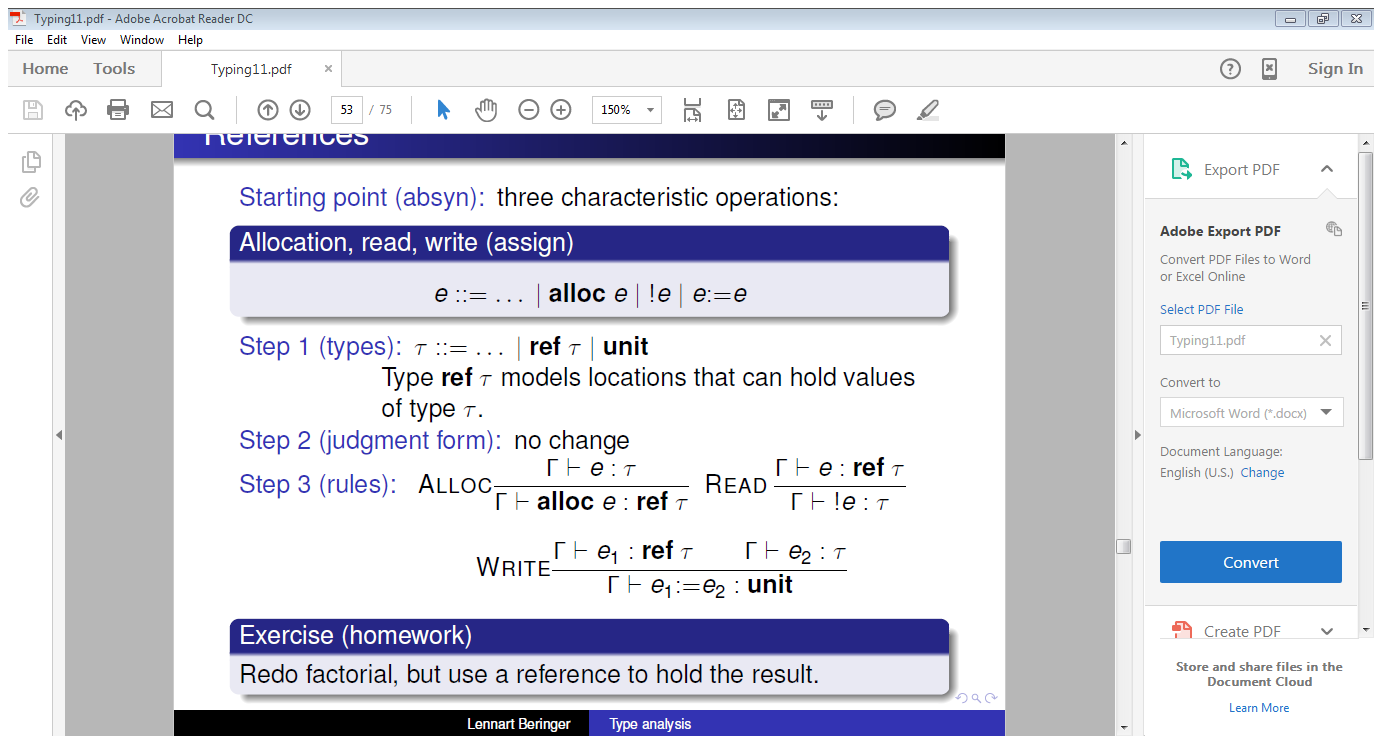 44
Products/tuples
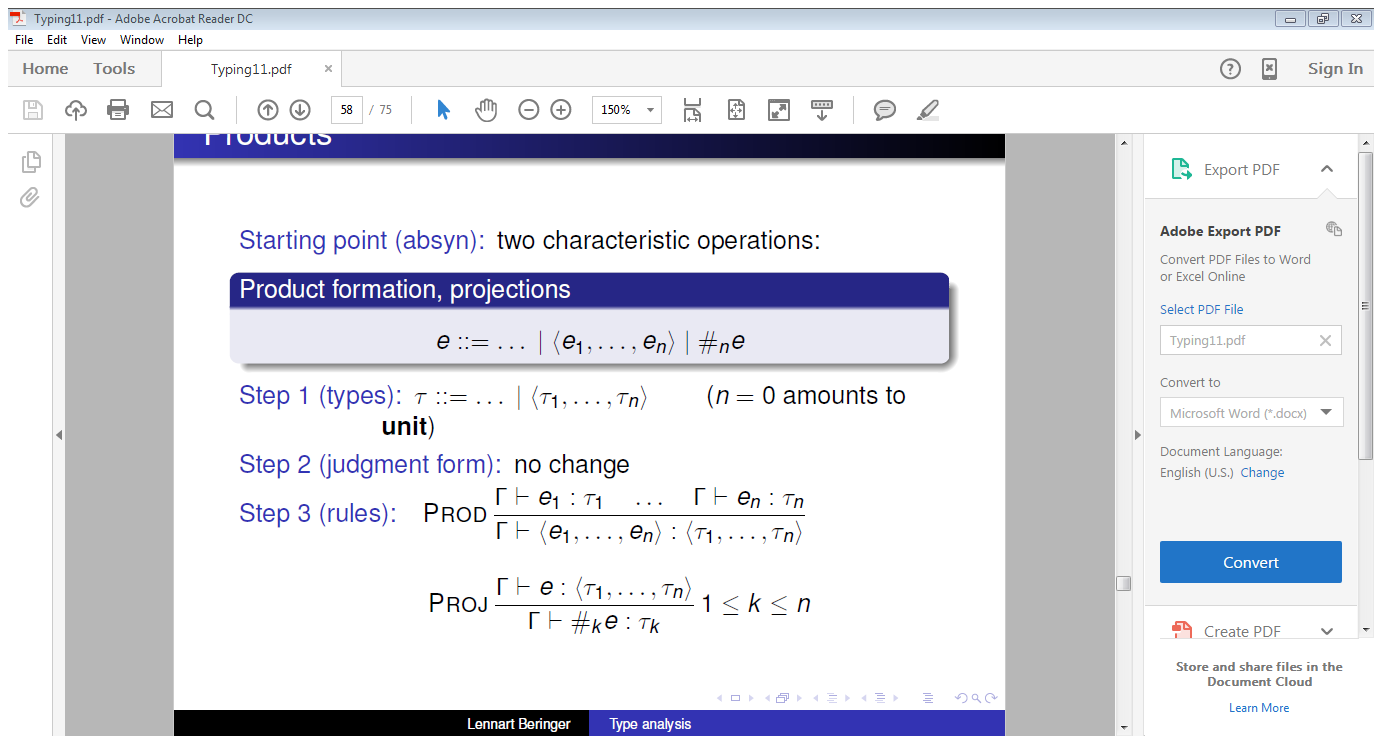 45
Products/tuples
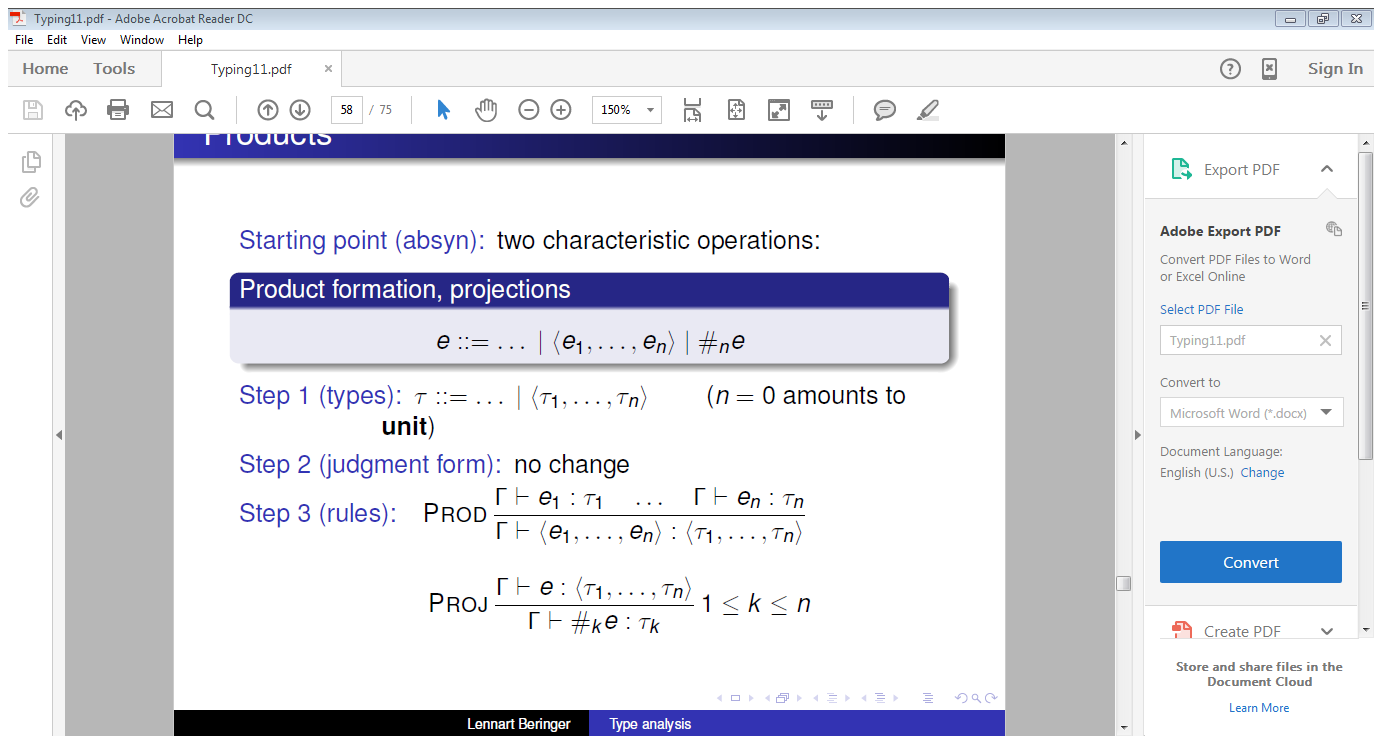 46
Products/tuples
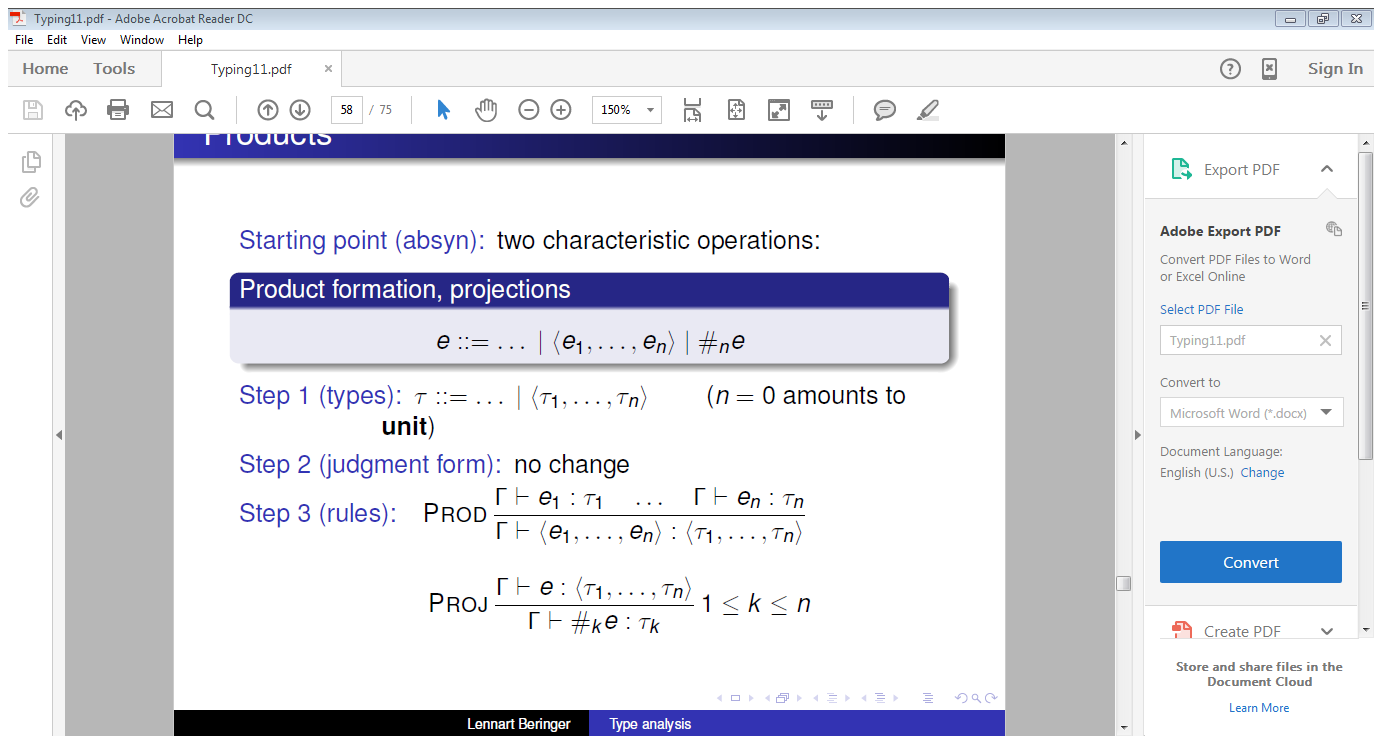 47
Subtyping (I)
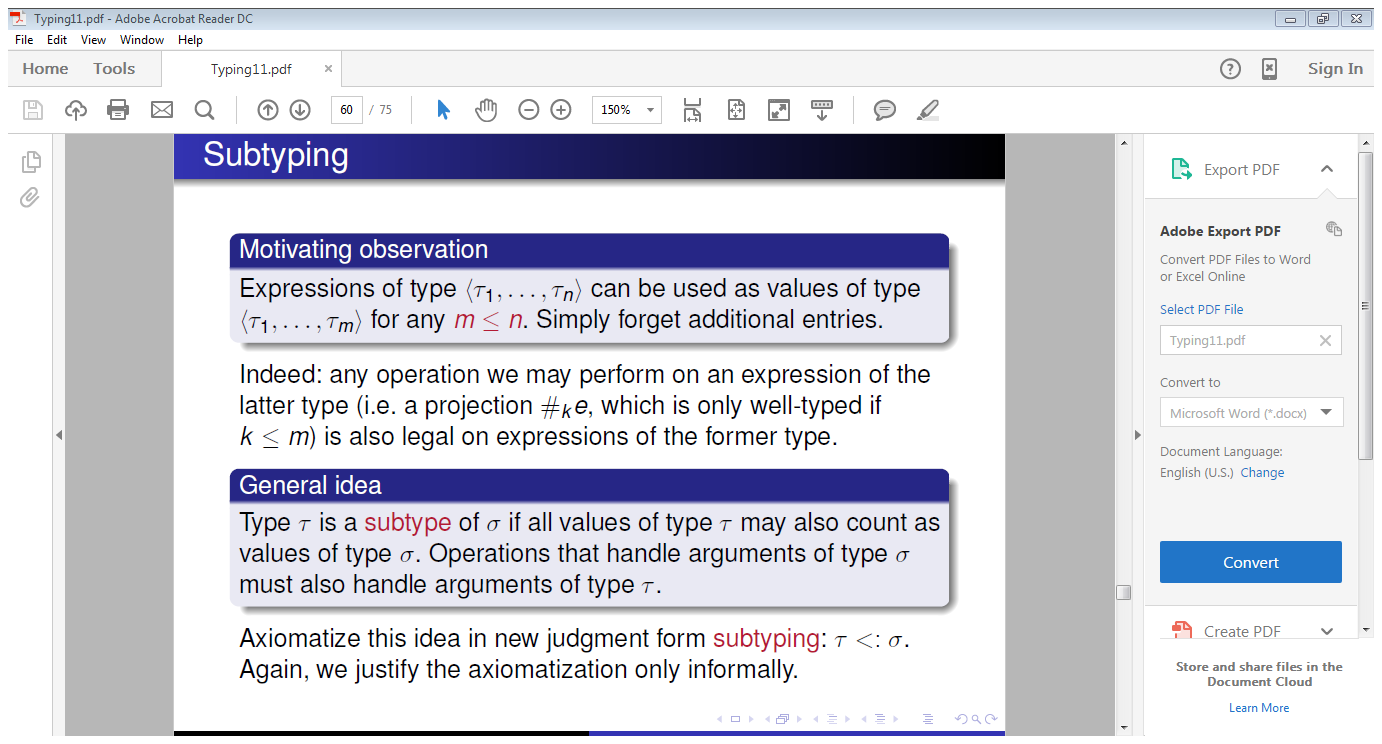 48
Subtyping (I)
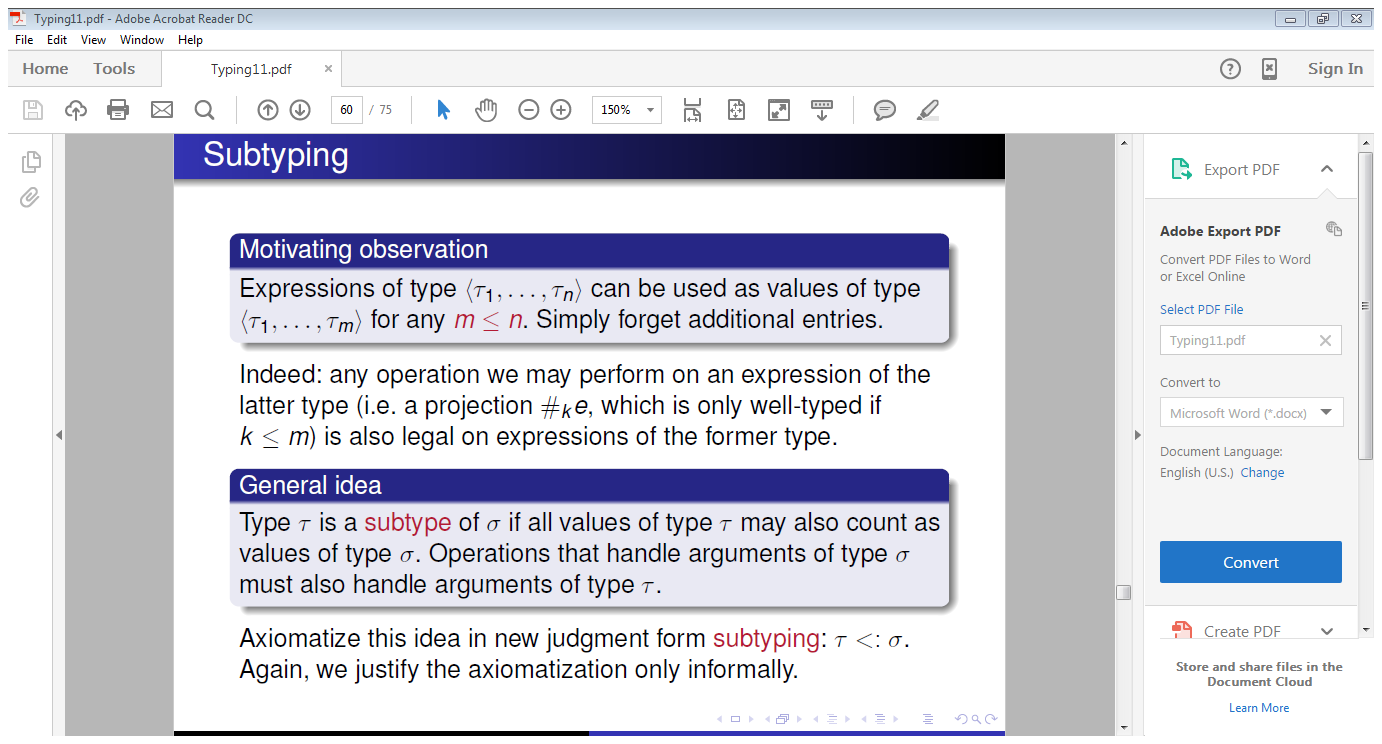 49
Subtyping (I)
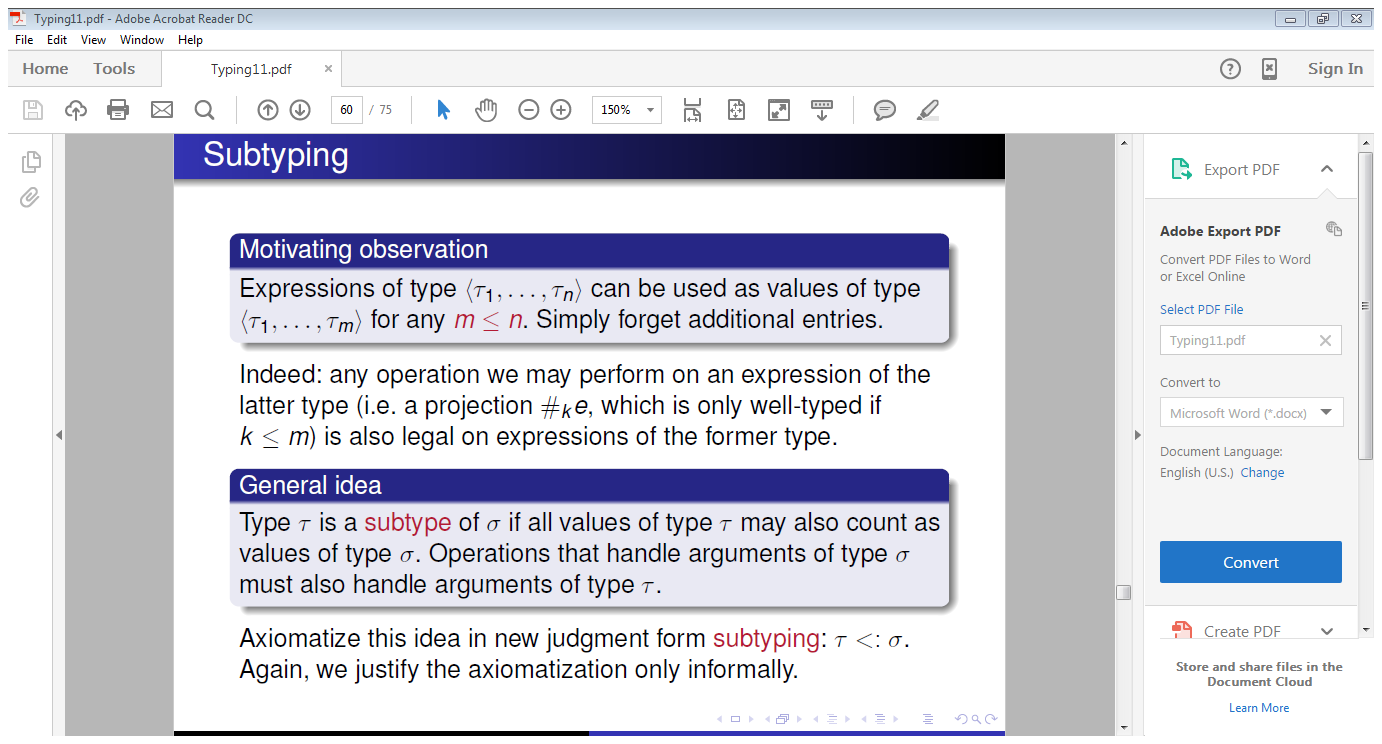 50
Subtyping (II)
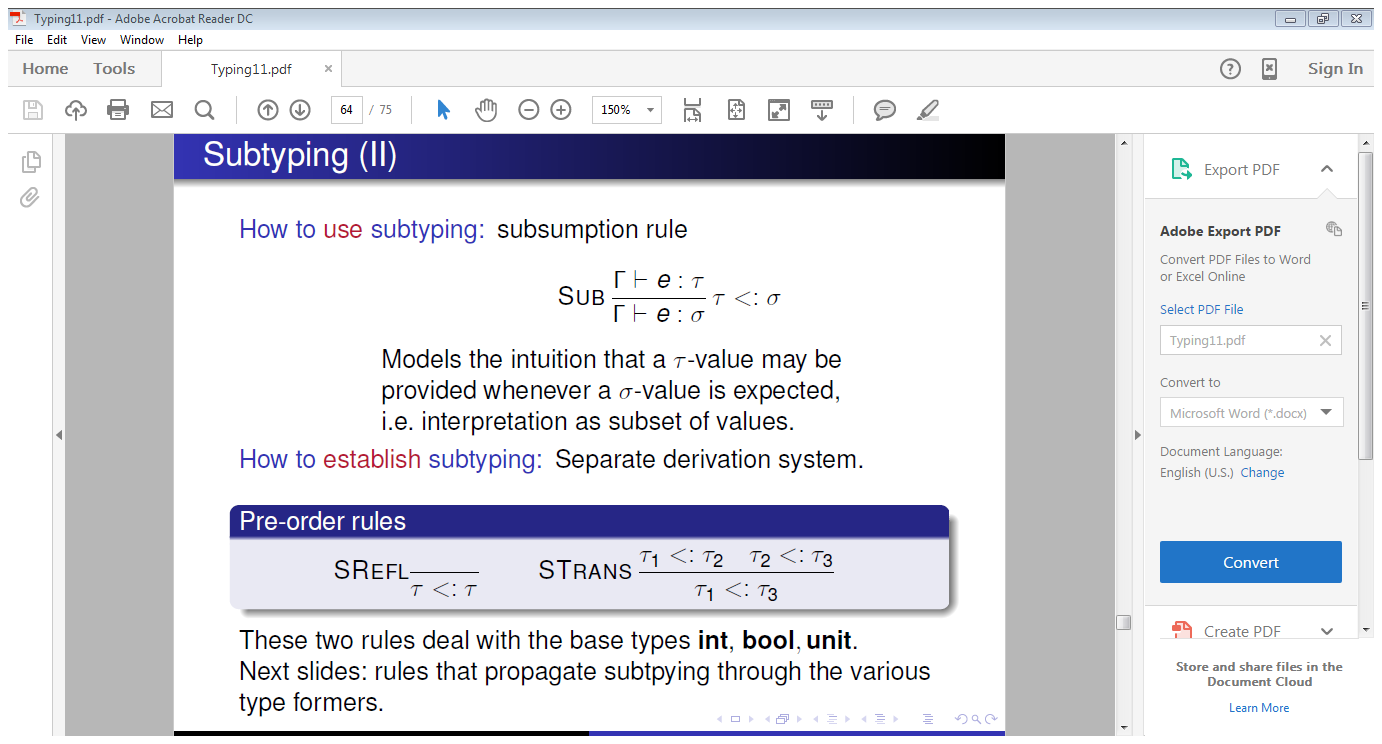 51
Subtyping (II)
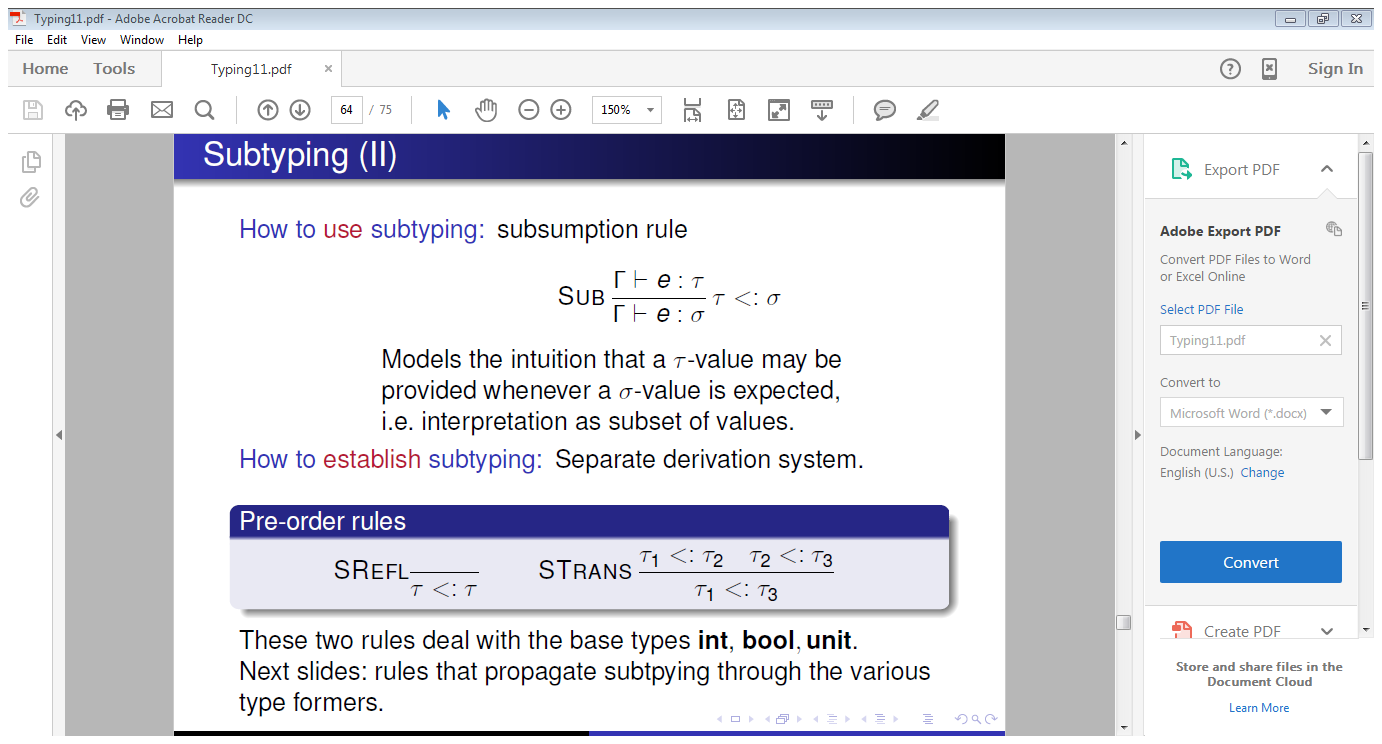 52
Subtyping (III): propagating through products
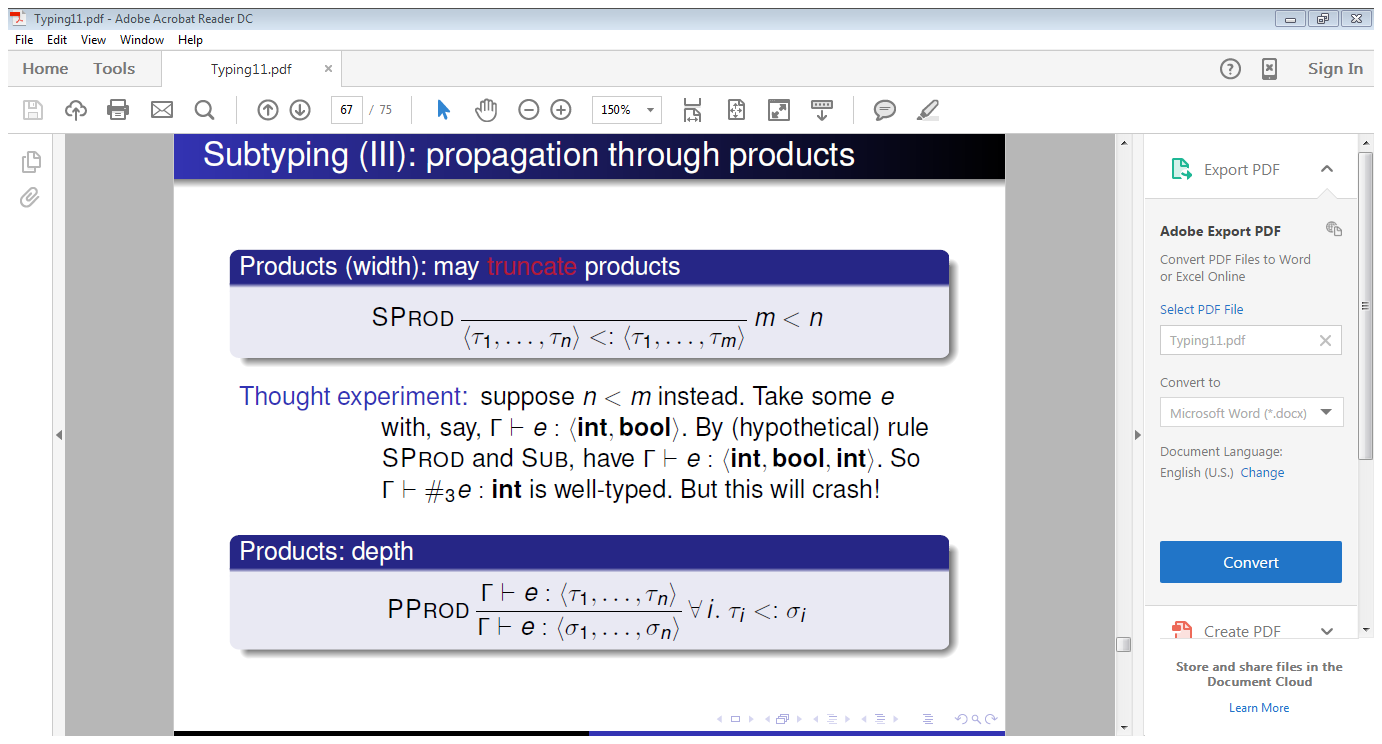 53
Subtyping (III): propagating through products
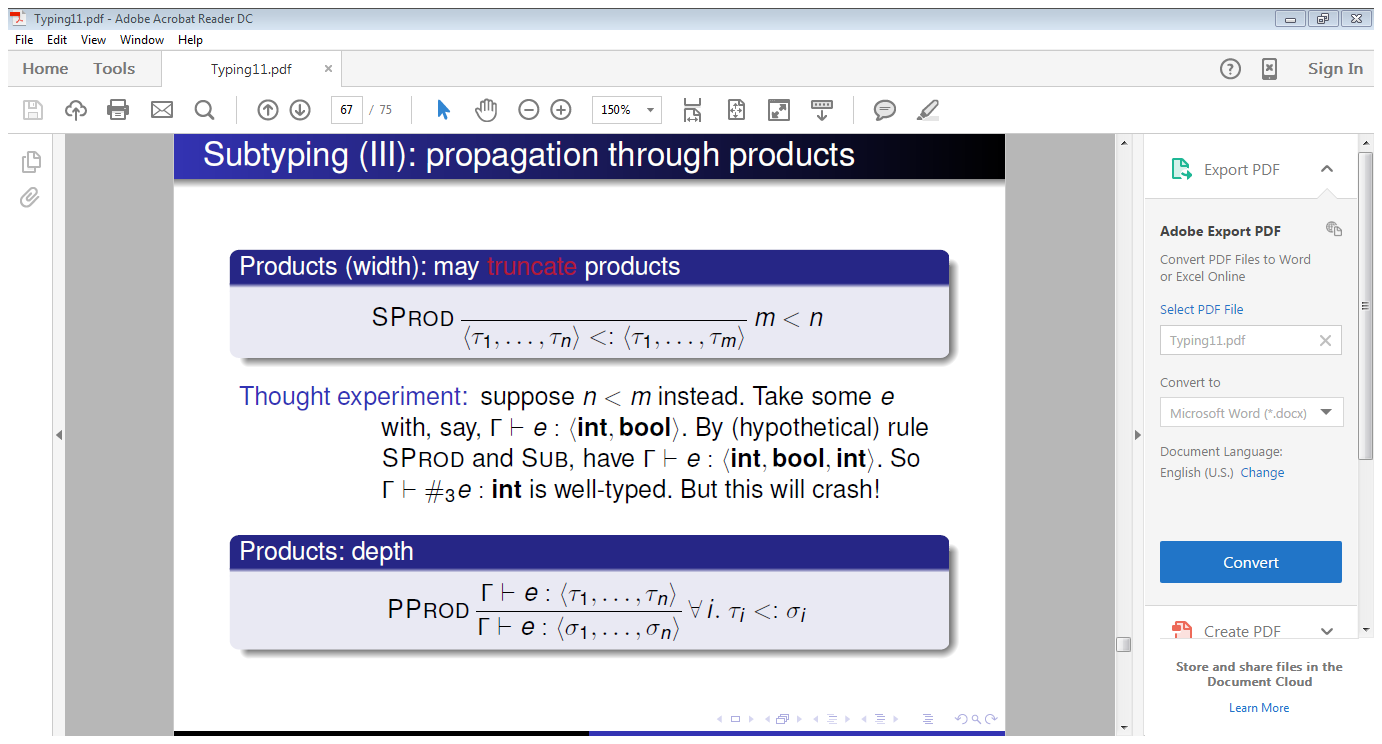 54
Subtyping (IV): propagating through functions
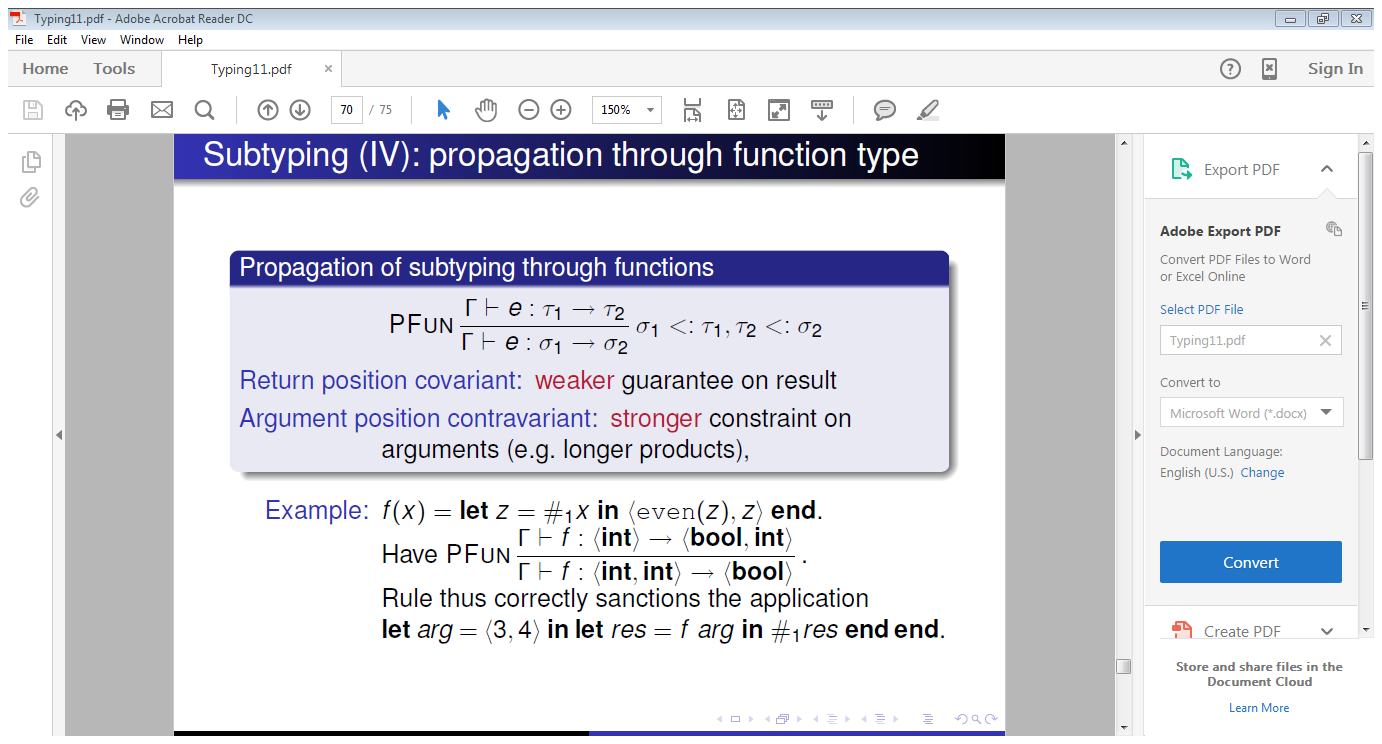 55
Subtyping (V): propagating through references
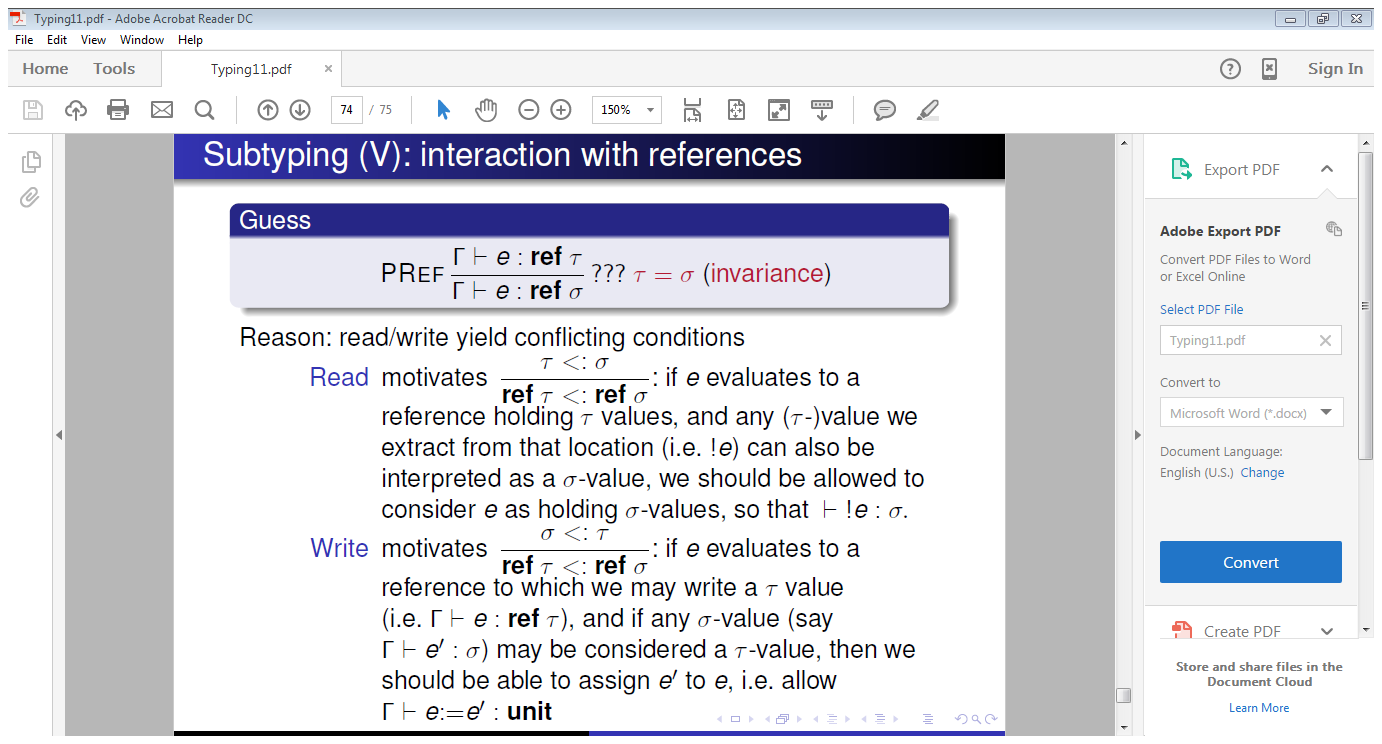 56
Subtyping (V): propagating through references
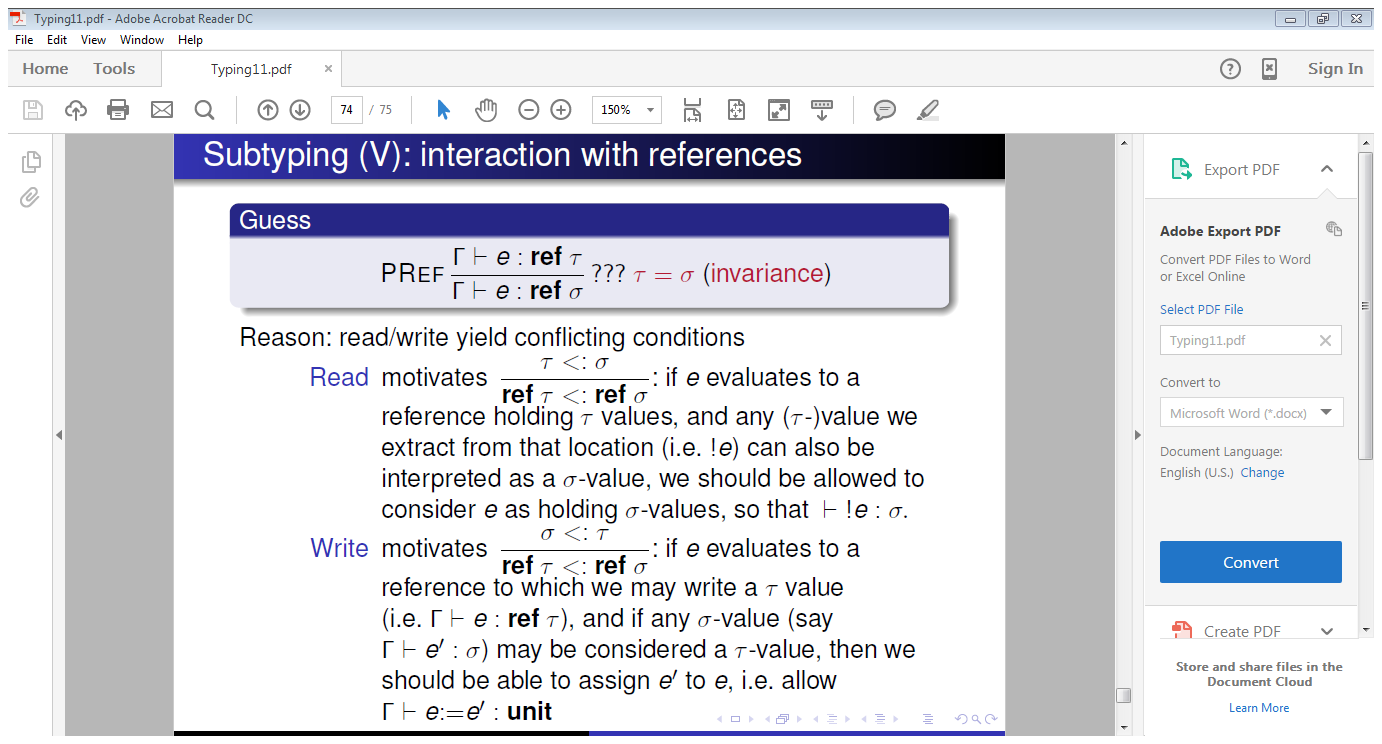 57
HW4: type analysis
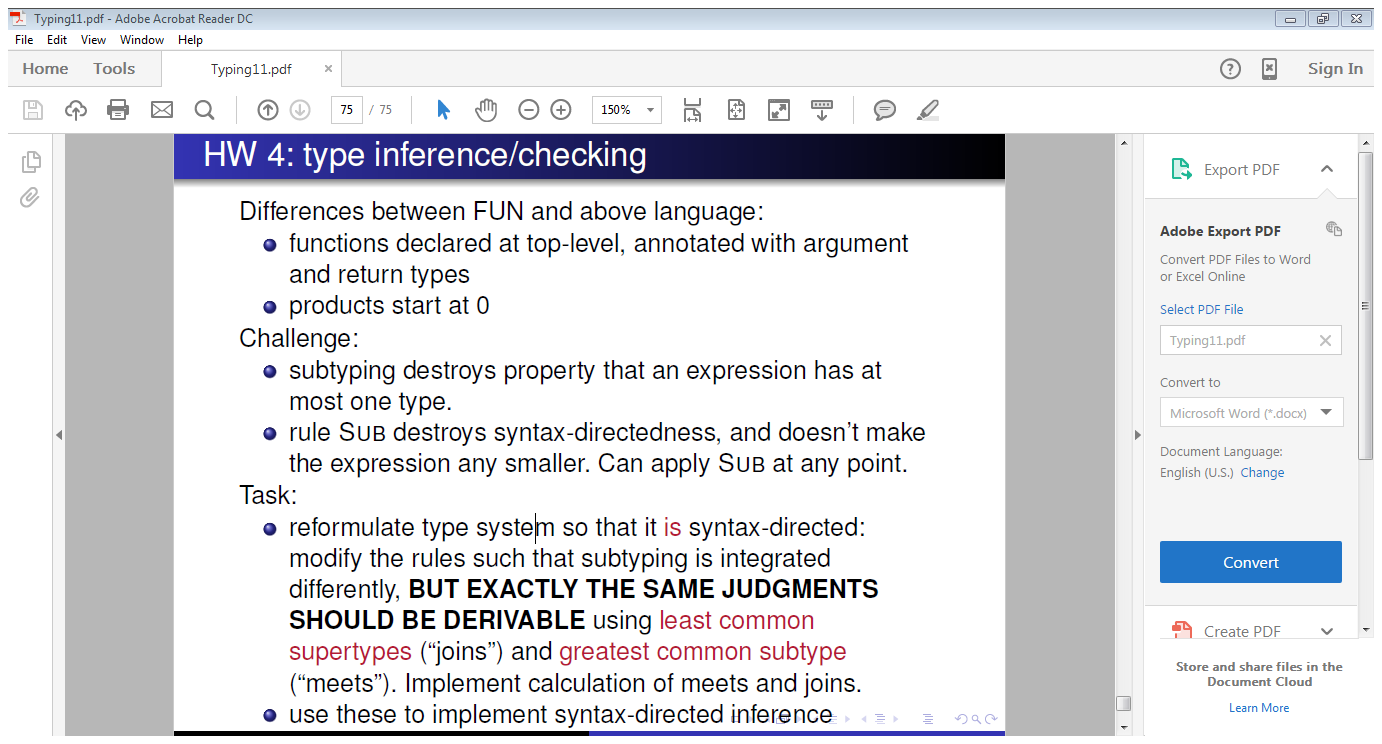 No higher-order functions
58
Additional aspects
separate name spaces for type definitions vs variables/ functions/procedures  separate environments (cf Tiger) 
when syntax-directedness fails, requiring user-supplied type annotations helps inferenceExample: functions declarations, in particularly (mutually) recursive ones 
not covered:
overloading (multiple typings for operators)example: arithmetic operations over int, float, double
additional syntactic category (eg statements): new judgements
Casting/coercion
explicit (ie visible in program syntax): similar to other operators
implicit: destroys syntax-directness similar to subtyping
often symbolizes/triggers change of representation (int -> double) that’s significant for compiler backend
polymorphism (finite representations for infinitely many typings)
arrays, class/object systems incl inheritance, signatures/modules/interfaces
59
Next steps
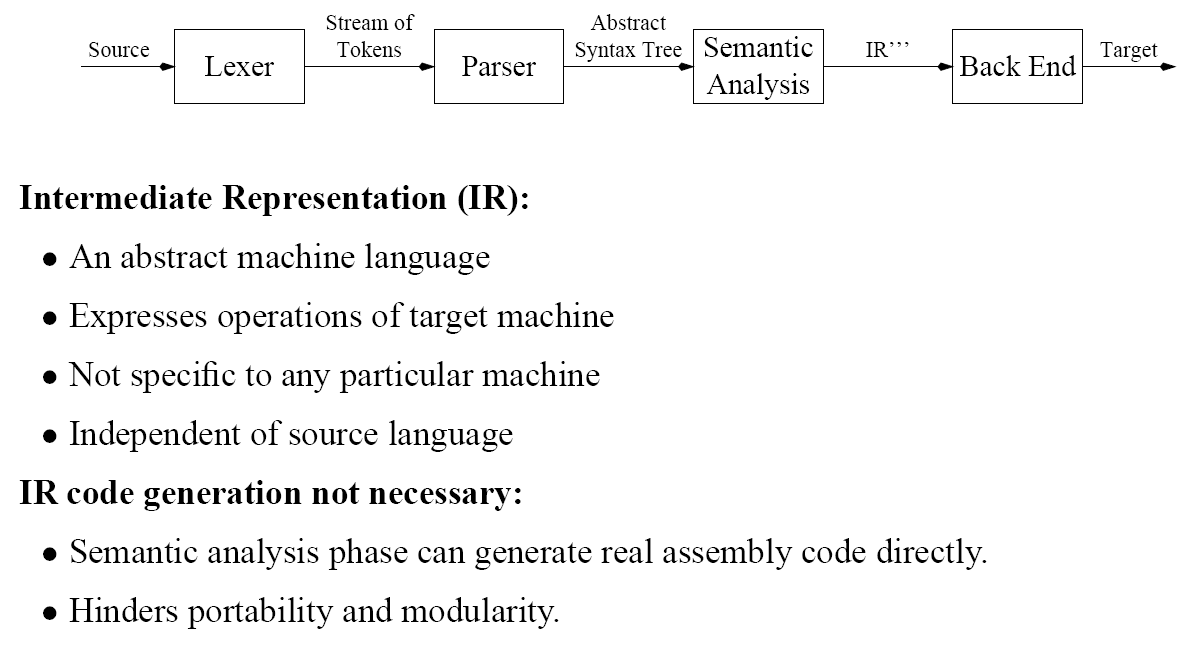 IR code generation
But first: need to learn a bit how data will be laid out in memory: activation records / frame stack
Useful homework: read MCIL’s sections on TIGER’s semantic analysis (Chapter 5) and, if possible, TIGER’s activation record layout (Chapters 6)!
60
Quiz 3: LR(0)
How many states does the LR(0) parse table for the following grammar have? (You may guess or draw the parse table ;-) )

S  B $		P  ε			E  B
B  id P		P  ( E )		E  B, E
B  id ( E ]

(cf MCIL, page 85, exercise 3.11)
61